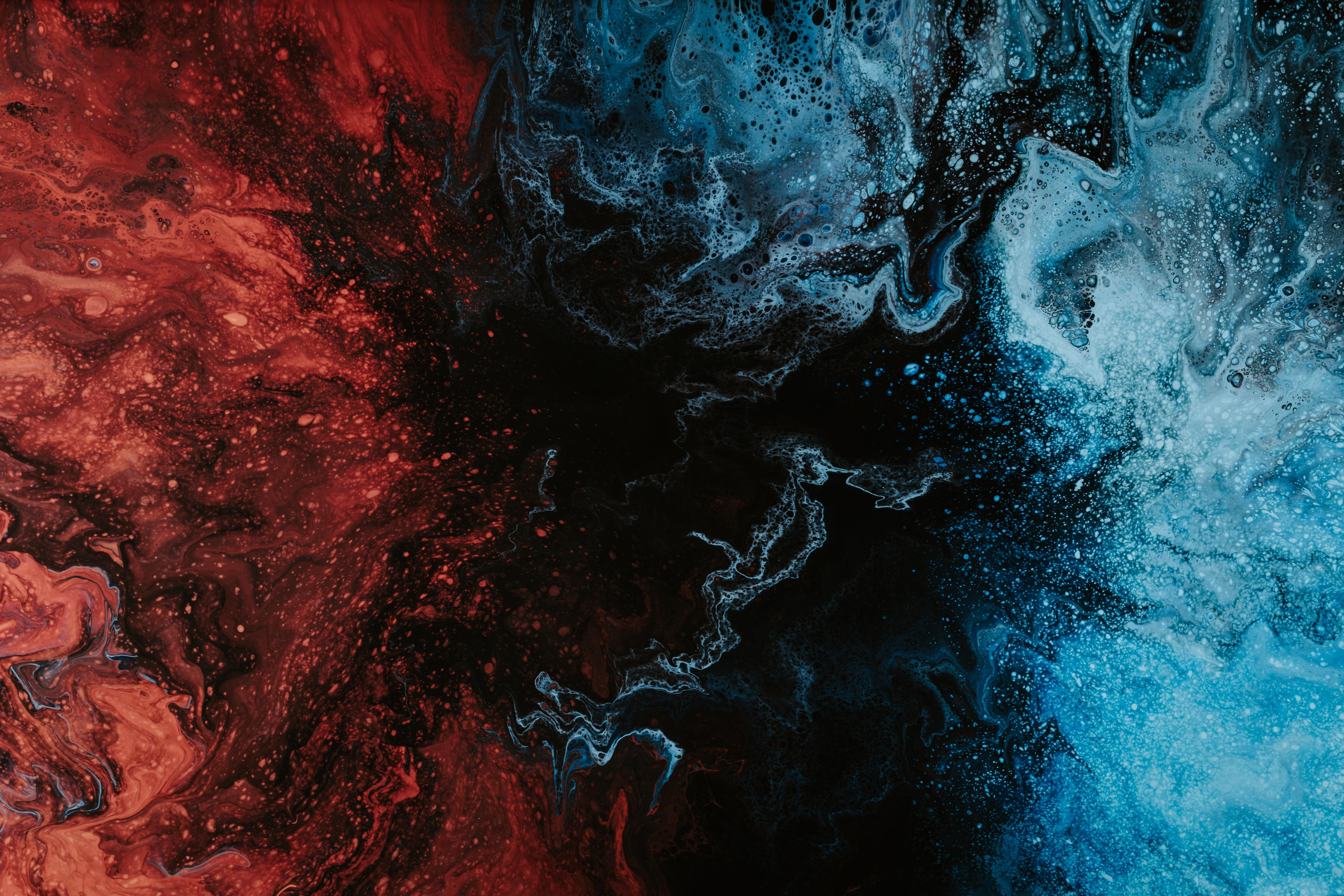 PRECONDITIONED MONTE CARLOA new tool for Bayesian inference in Cosmology
Minas Karamanis
BCCP, UC Berkeley & LBNL
w/ Uroš Seljak

UC Berkeley 2024
What’s this all about?
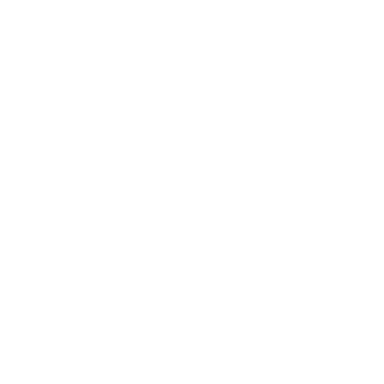 2
Bayes theorem
prior probability
likelihood function
posterior probability
marginal likelihood
or
model evidence
3
Do we need another sampler?
Multimodal posteriors
Non-linear correlations
Parallelization
Non-differentiable models
Curse of dimensionality
Convergence criteria
Model evidence
Hyperparameter tuning
4
Plan
Sequential Monte Carlo
Persistent Sequential Monte Carlo
Preconditioned Crank-Nicolson & Preconditioned Monte Carlo
Examples
Links to Nested Sampling
pocoMC software implementation
5
Sequential Monte Carlo
6
Basic idea
many easy problems
one hard problem
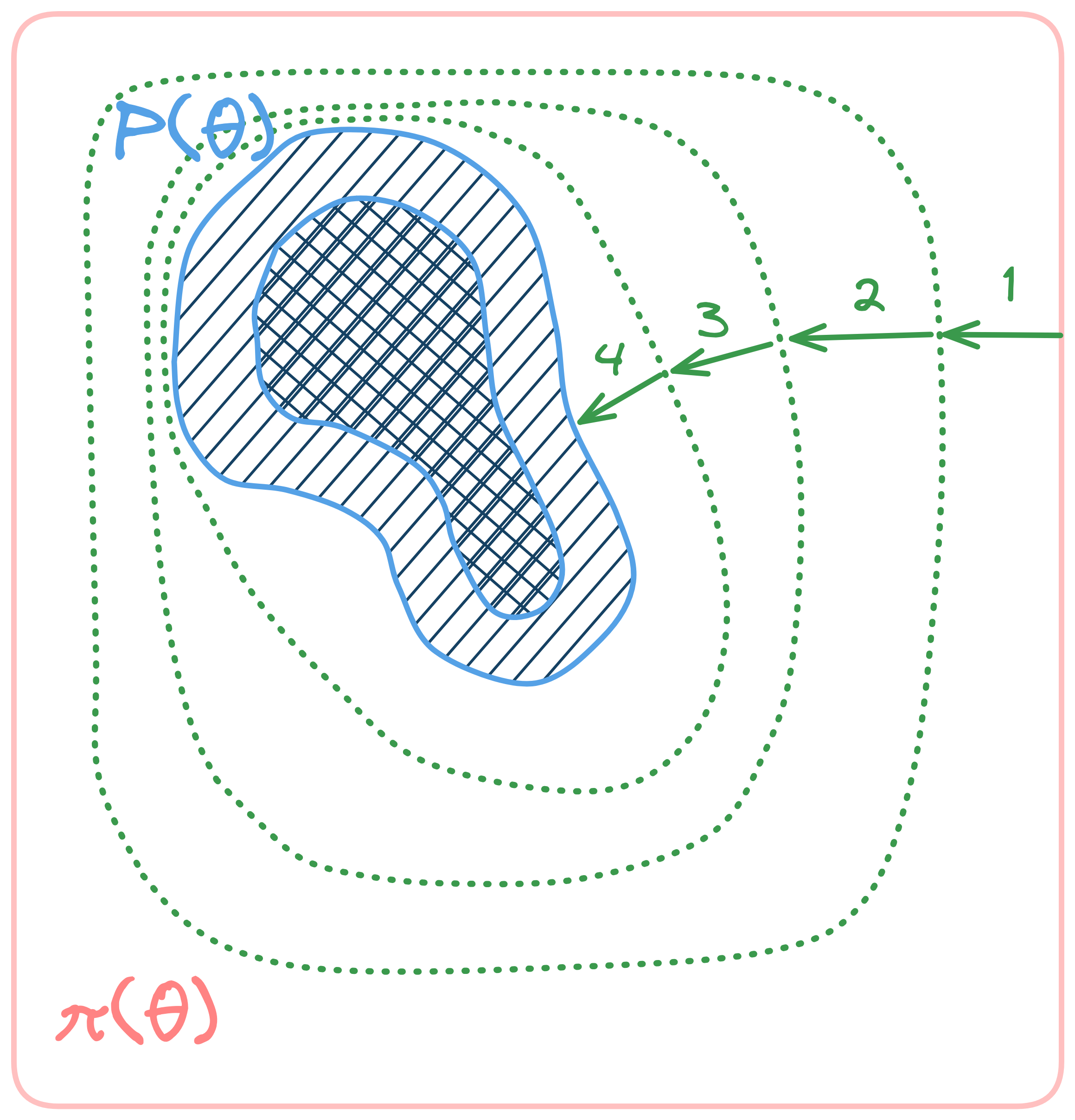 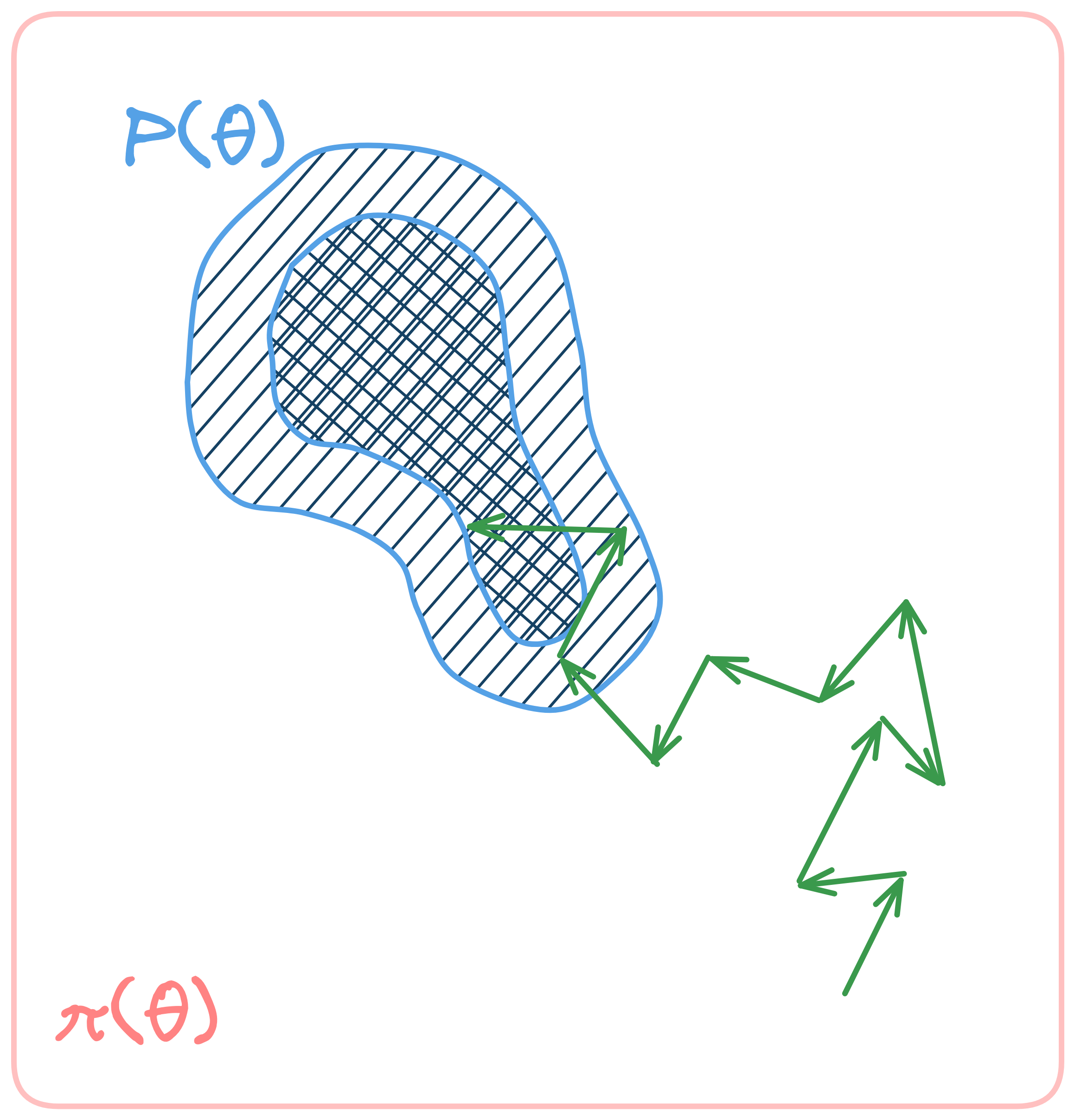 7
Temperature annealing
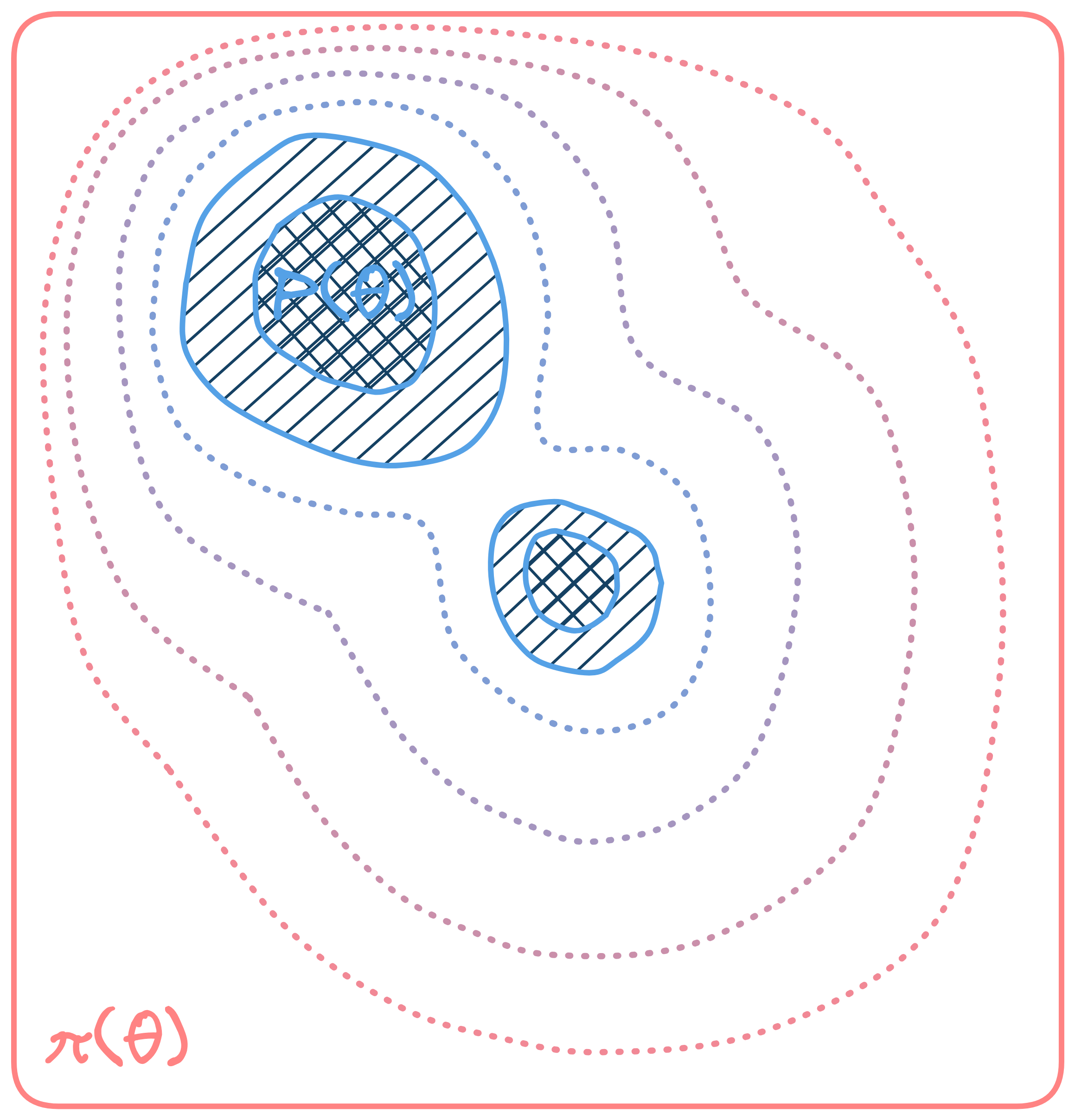 8
Sequential Monte Carlo (SMC)
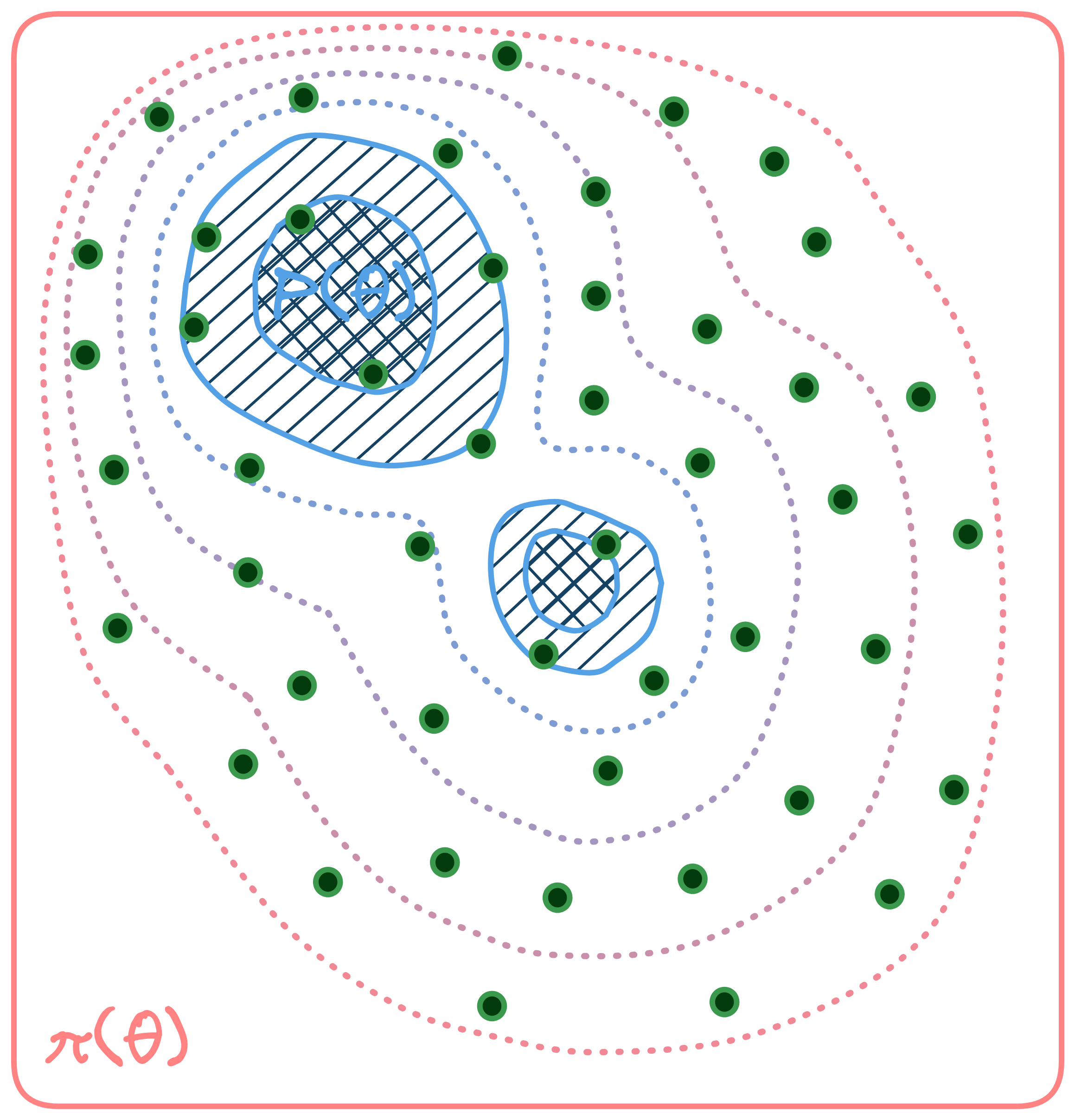 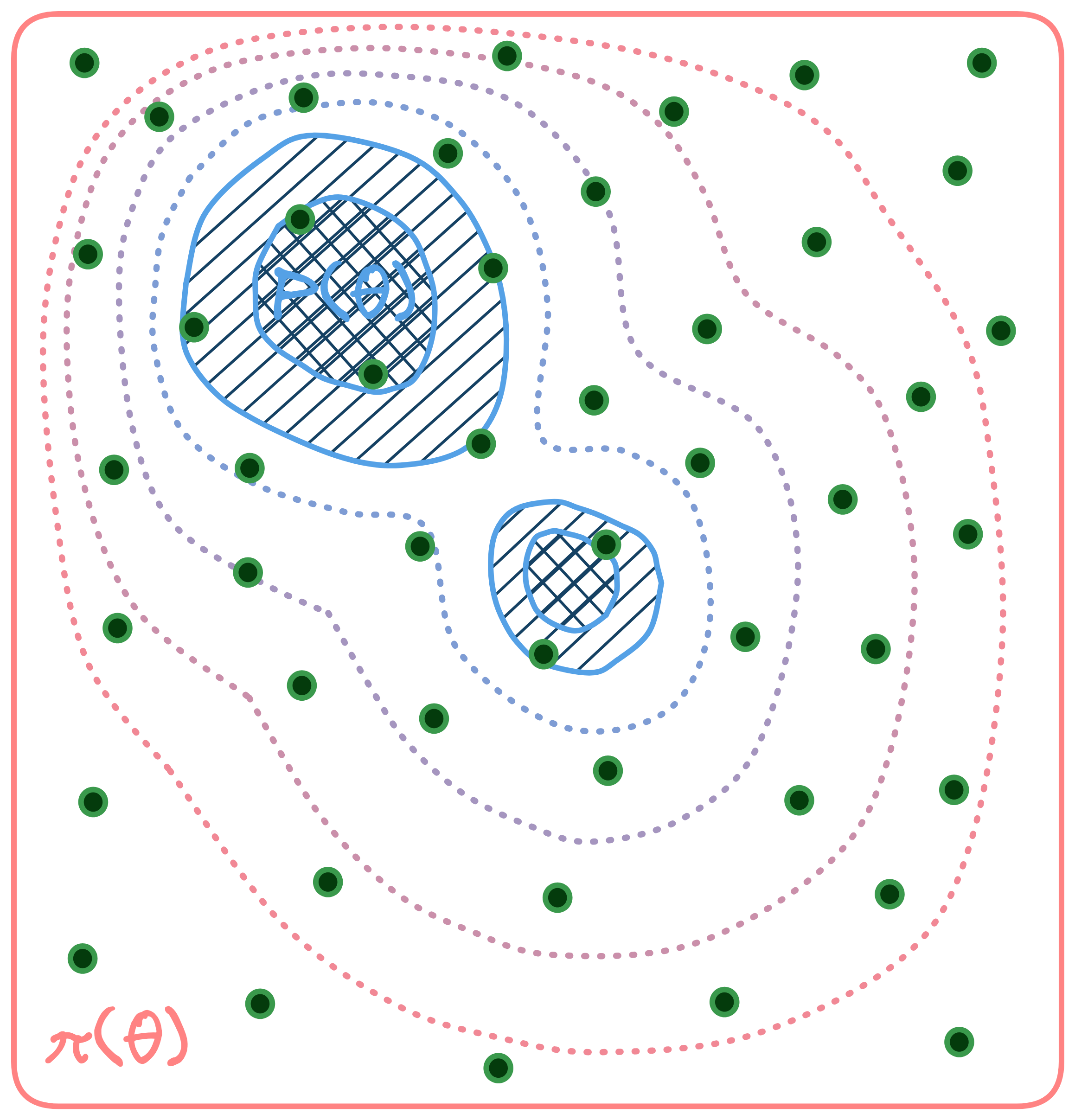 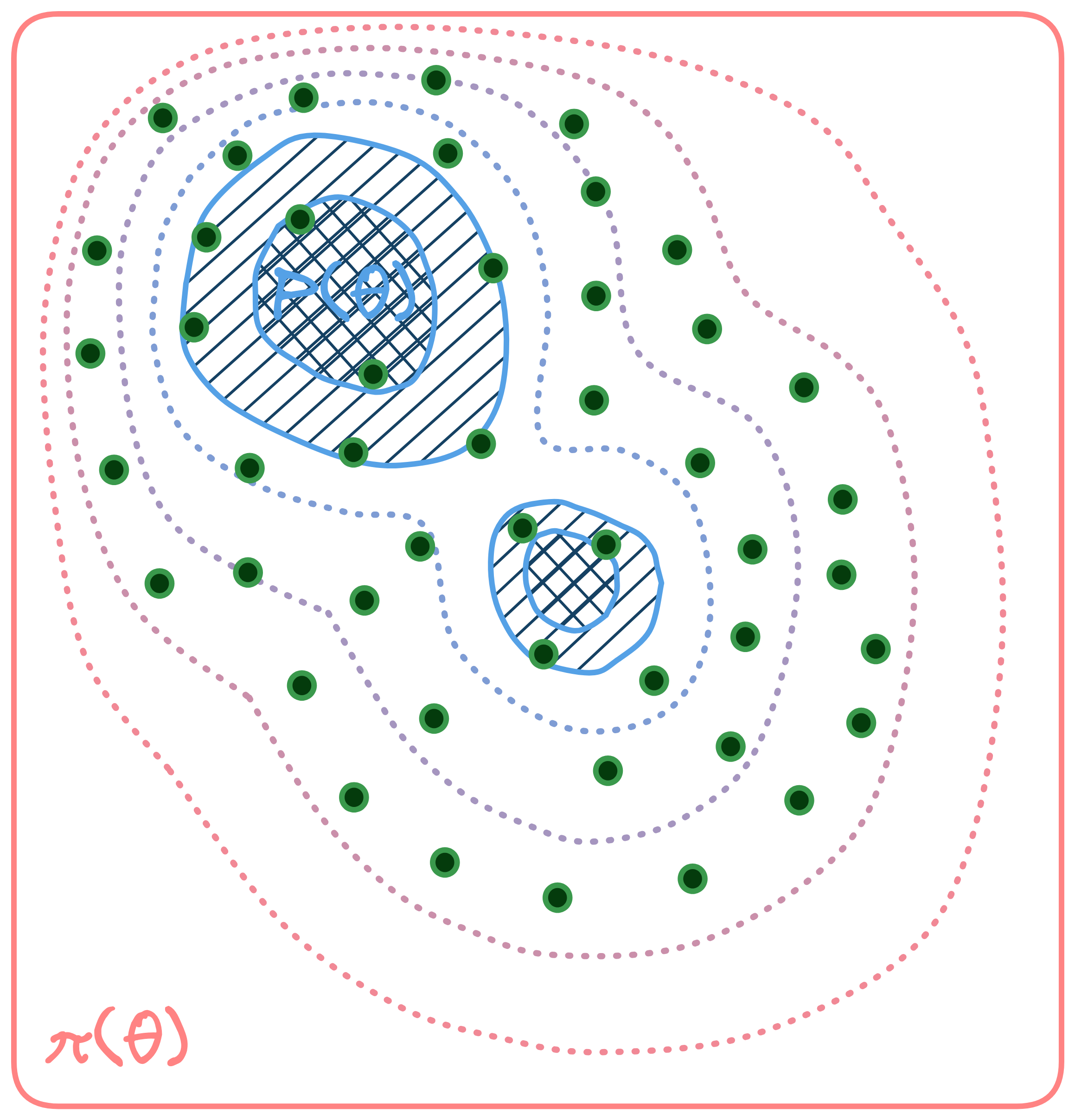 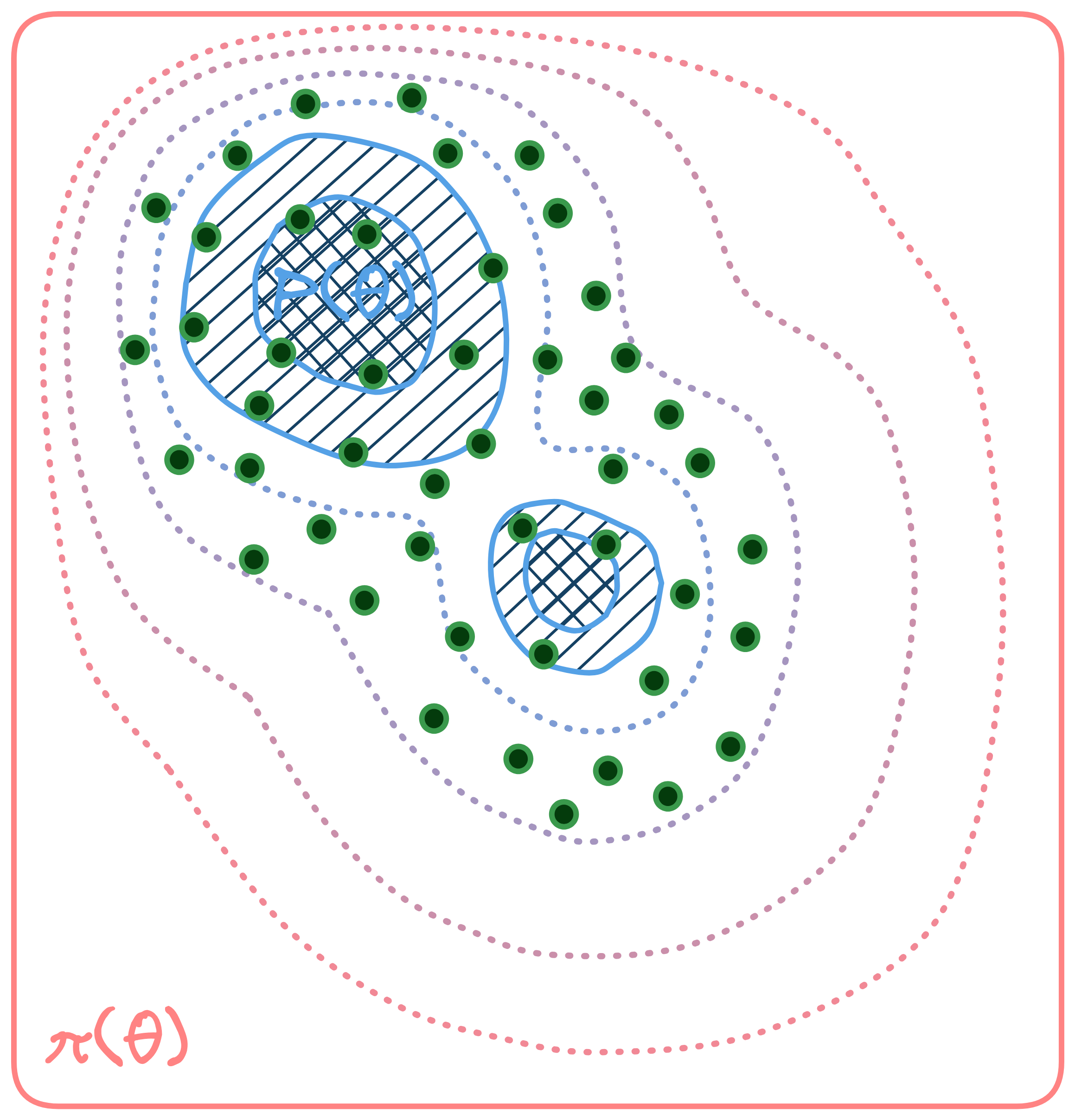 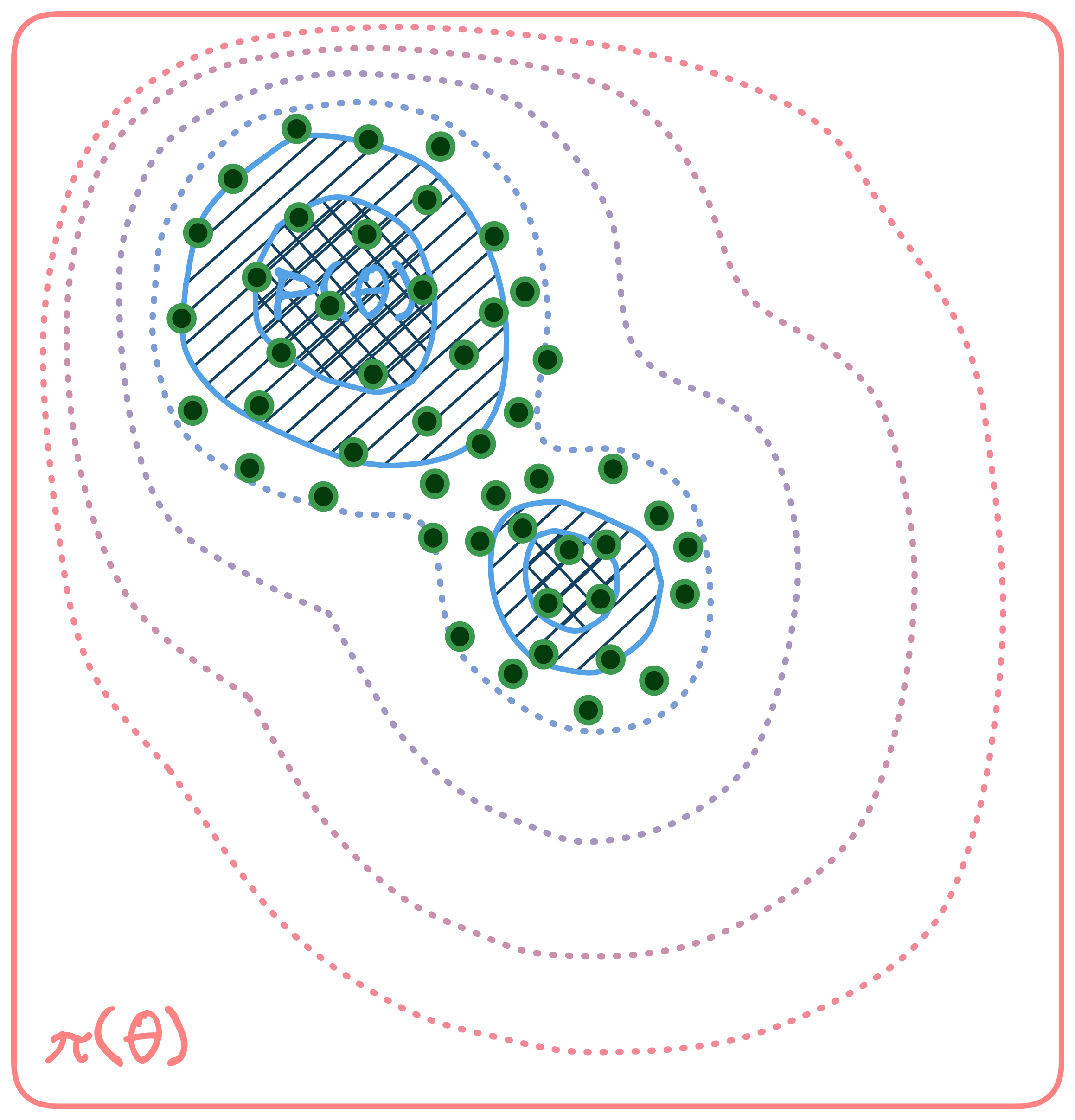 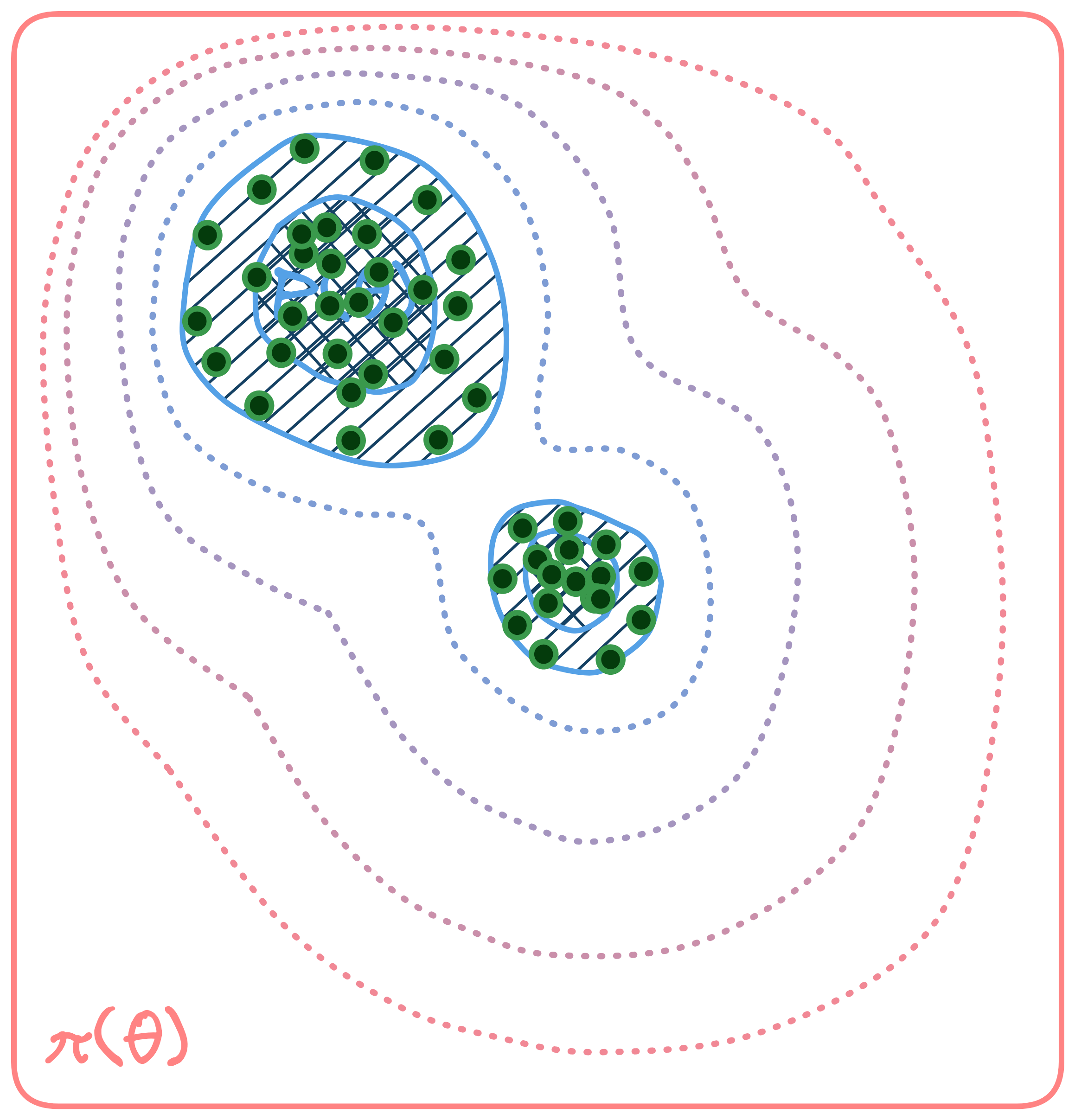 9
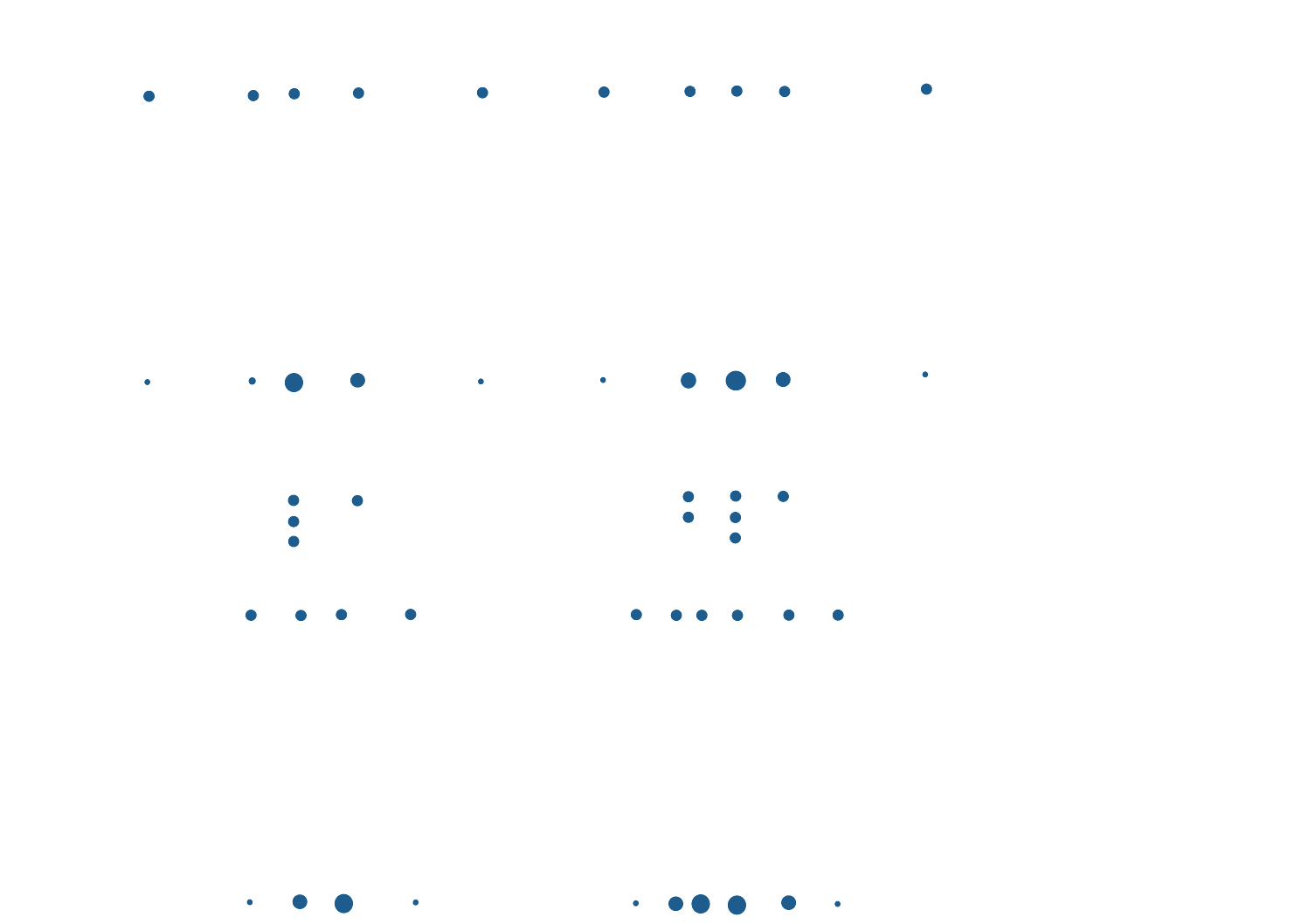 Update rules
10
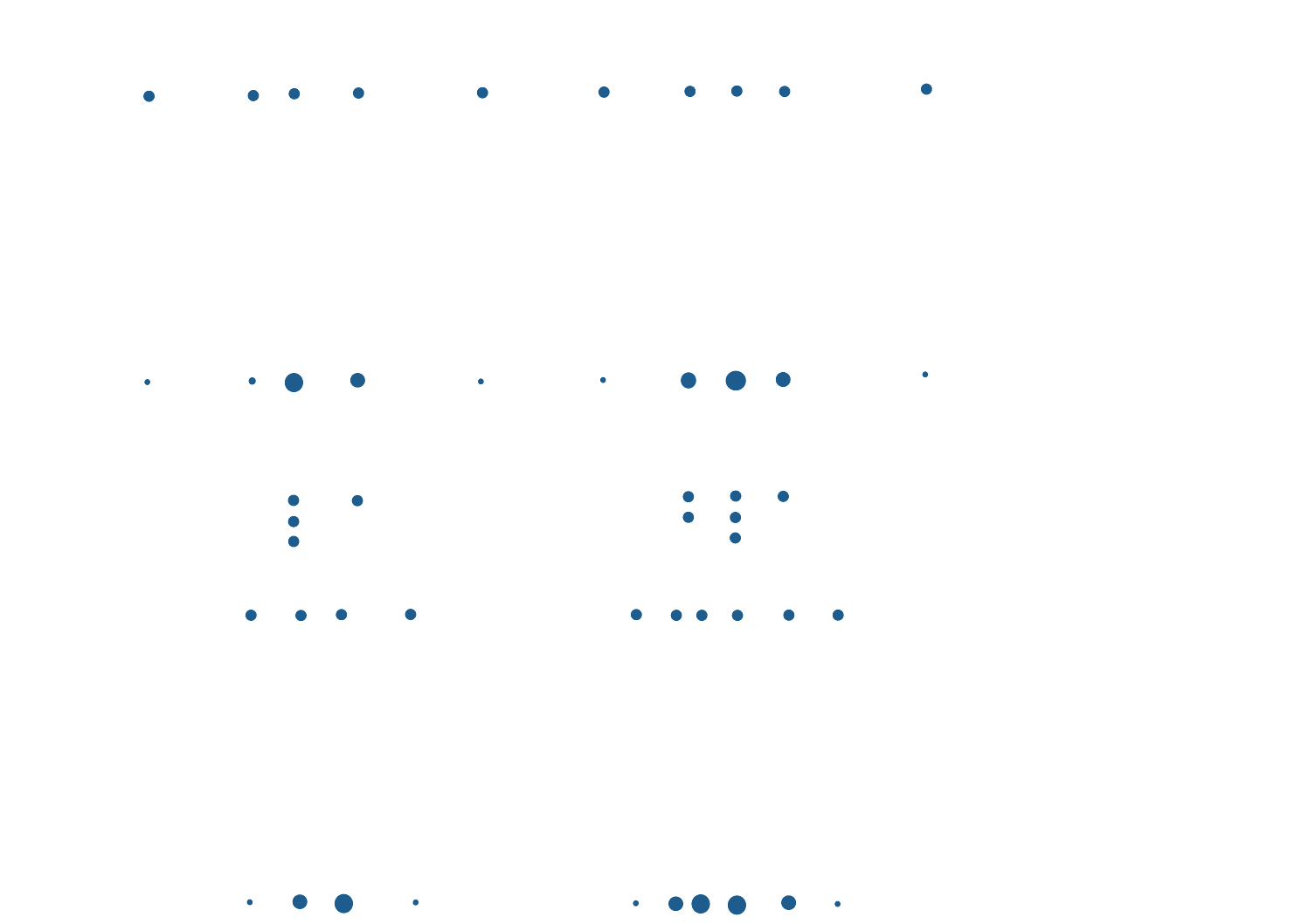 Update rules
11
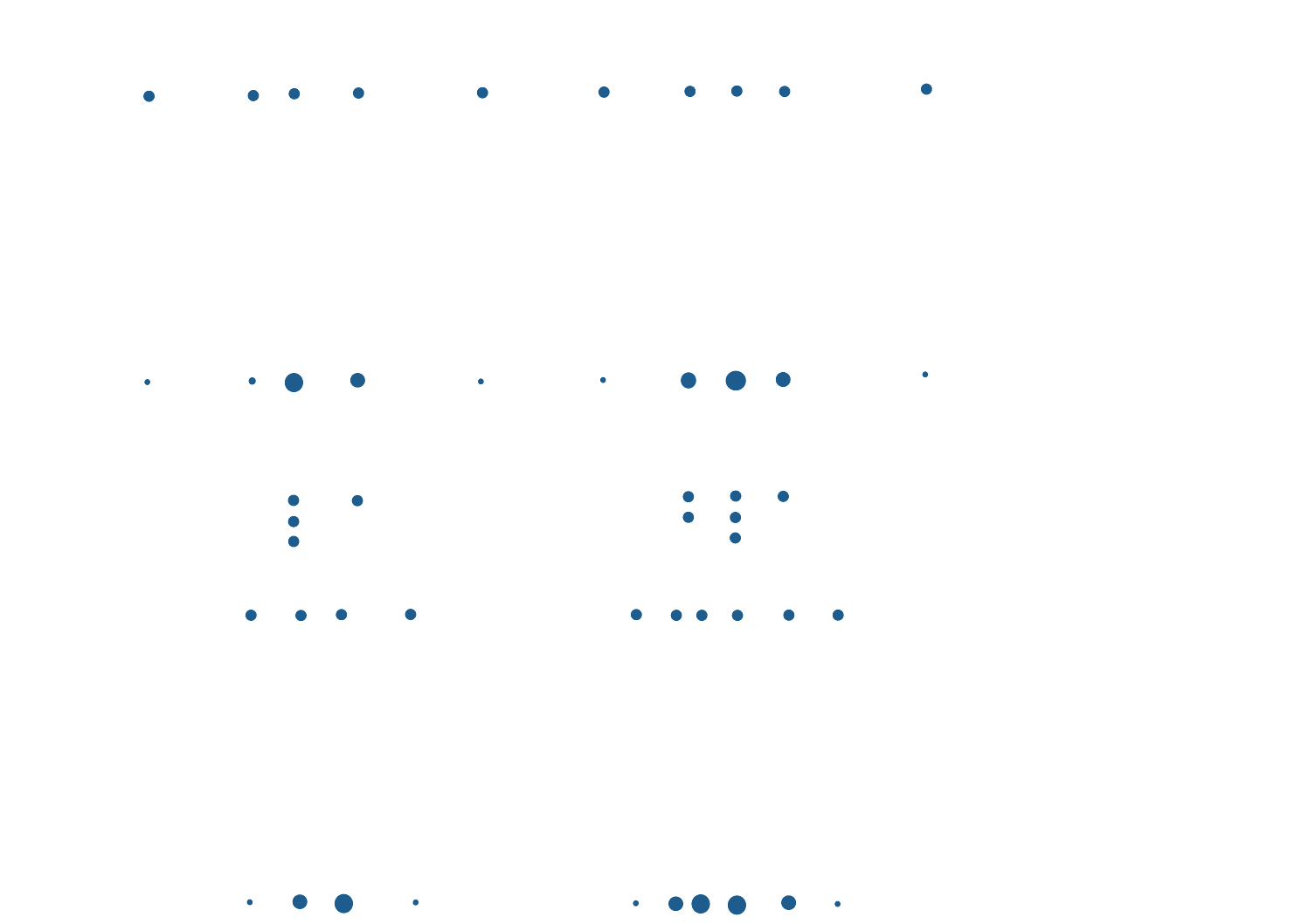 Update rules
12
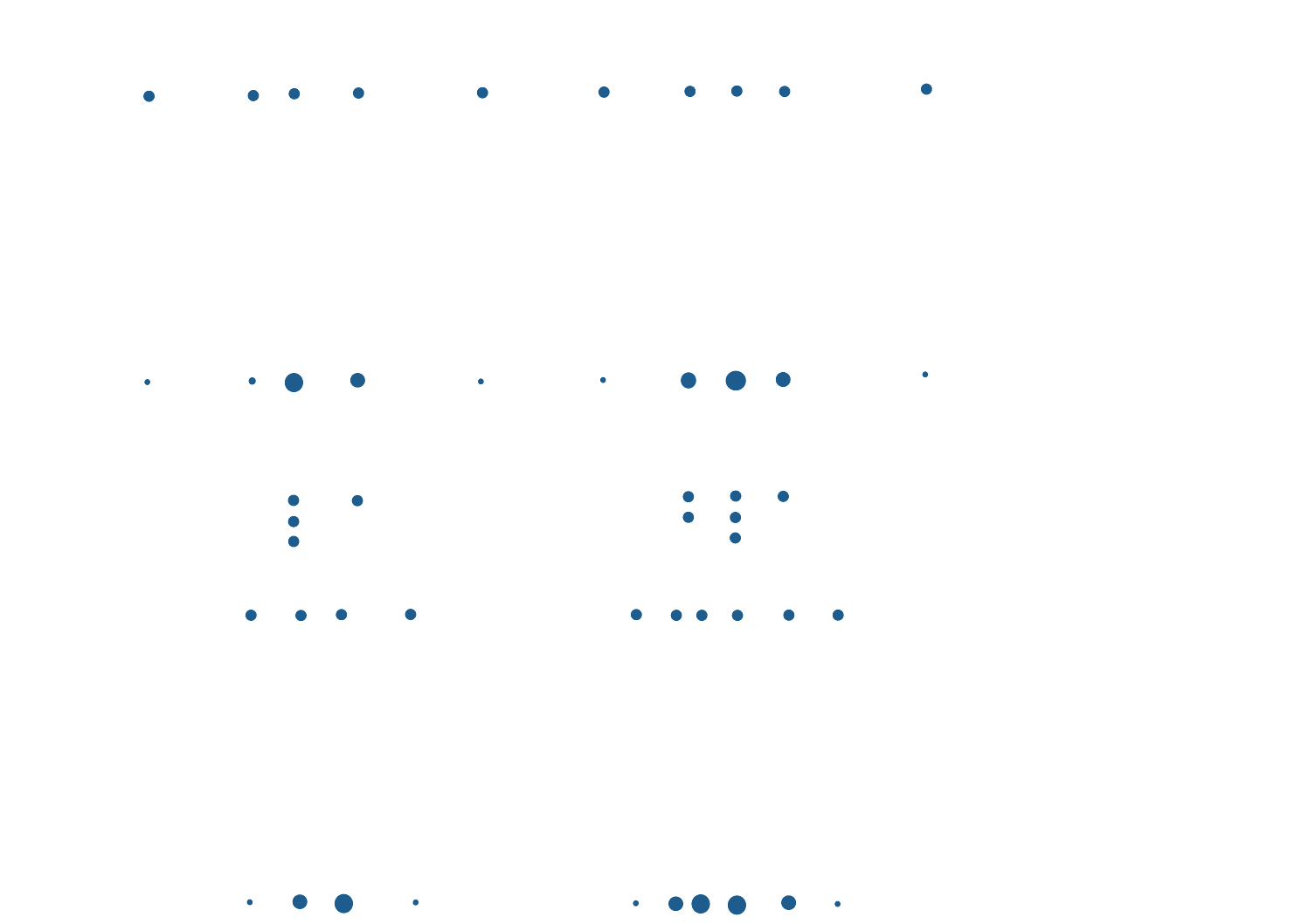 Update rules
13
Pros and cons
Advantages
easily parallelizable
non-linear correlations
multimodality
evidence estimation
naturally adaptive
well-defined termination
Disadvantages
high variance
large number of particles
computational cost
particle degeneracy
wasted particles
14
Persistent Sequential Monte Carlo
15
Basic idea
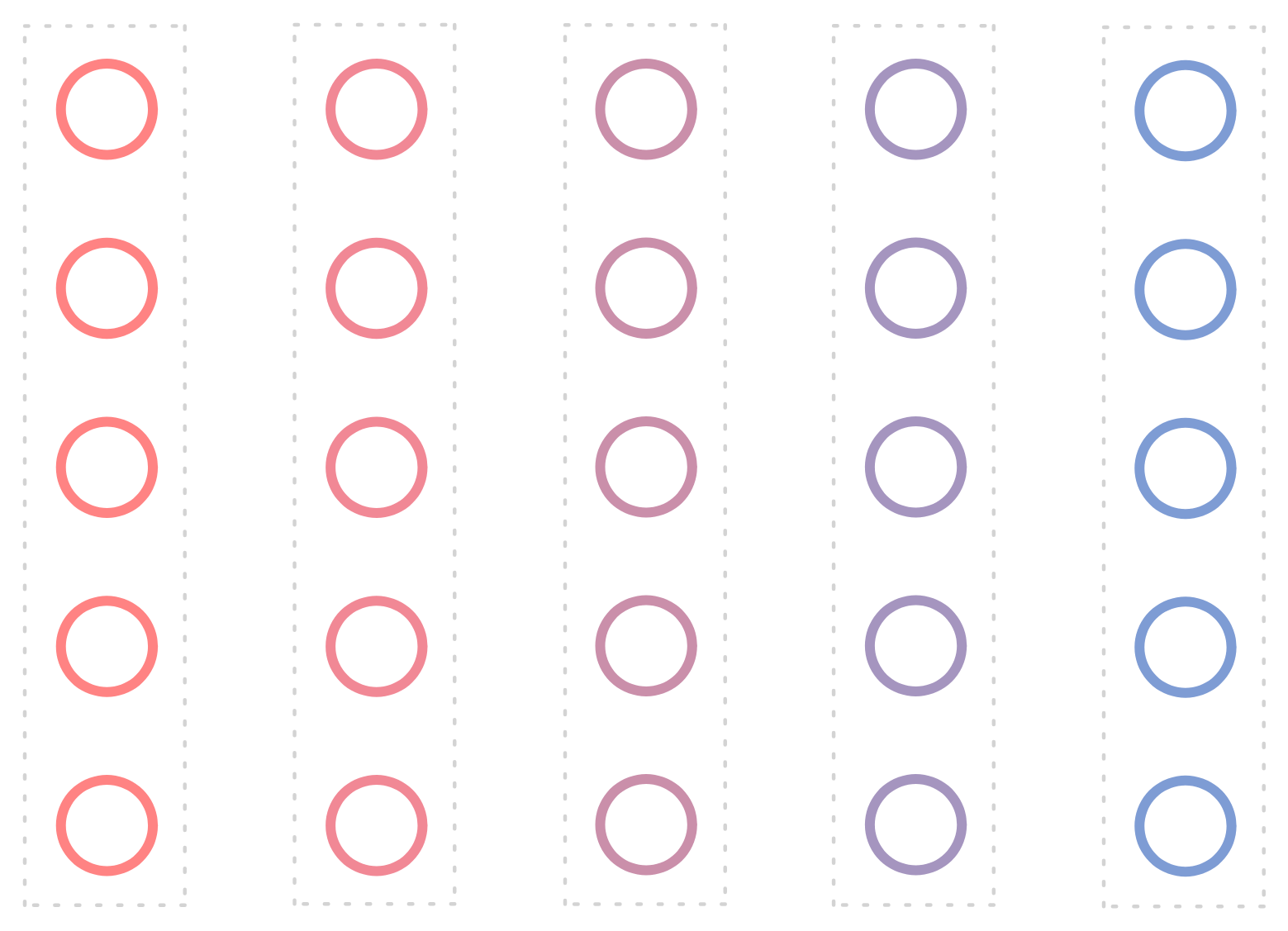 SMC
PSMC
16
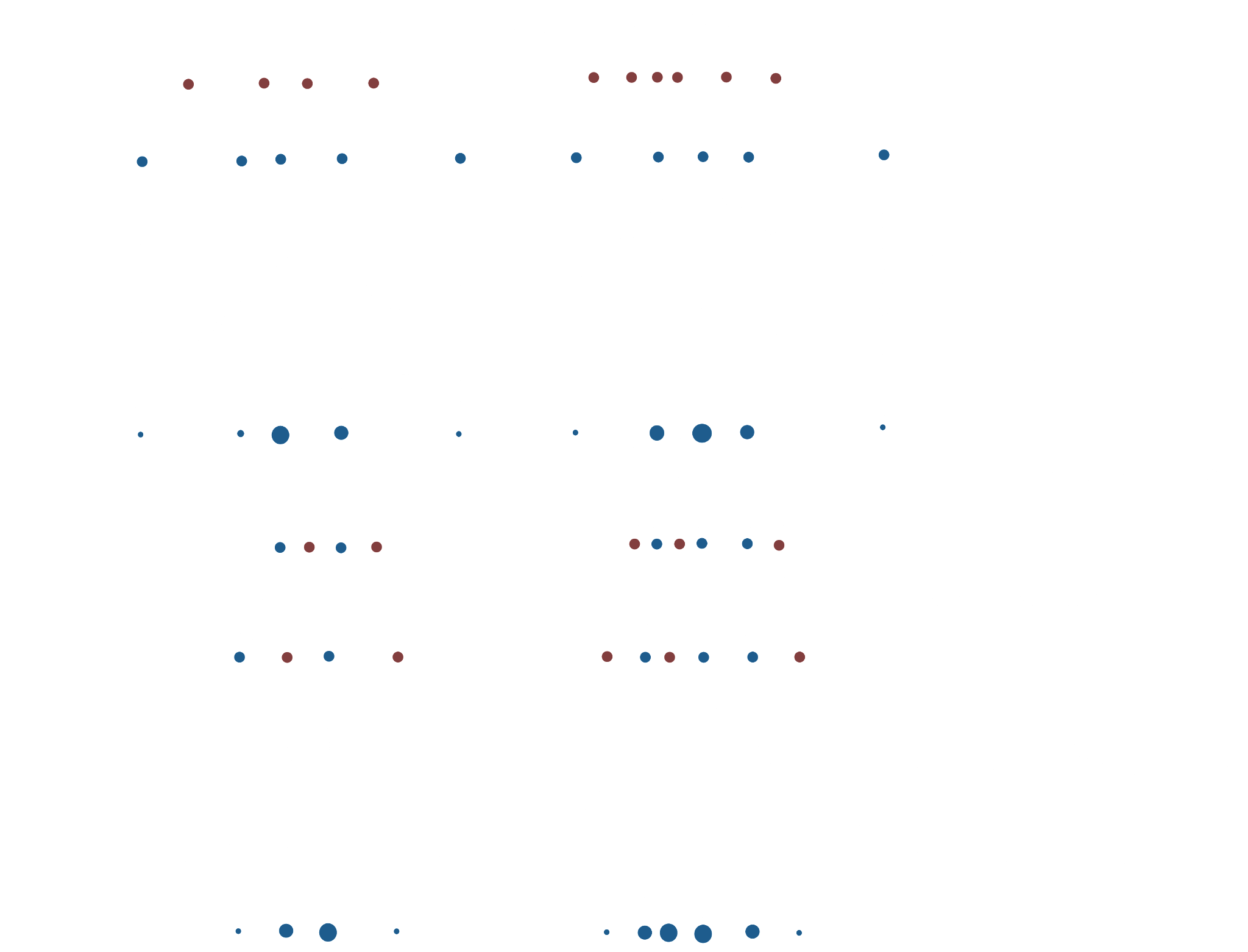 Persistent particles
Allow particles from past iterations to persist.
Advantages:
Since N << N x (t-1), the resampled particles are effectively independent
No copies of the same particles
Higher ESS at no additional computational cost
Superior tail-coverage
17
Mixtures and persistent particles
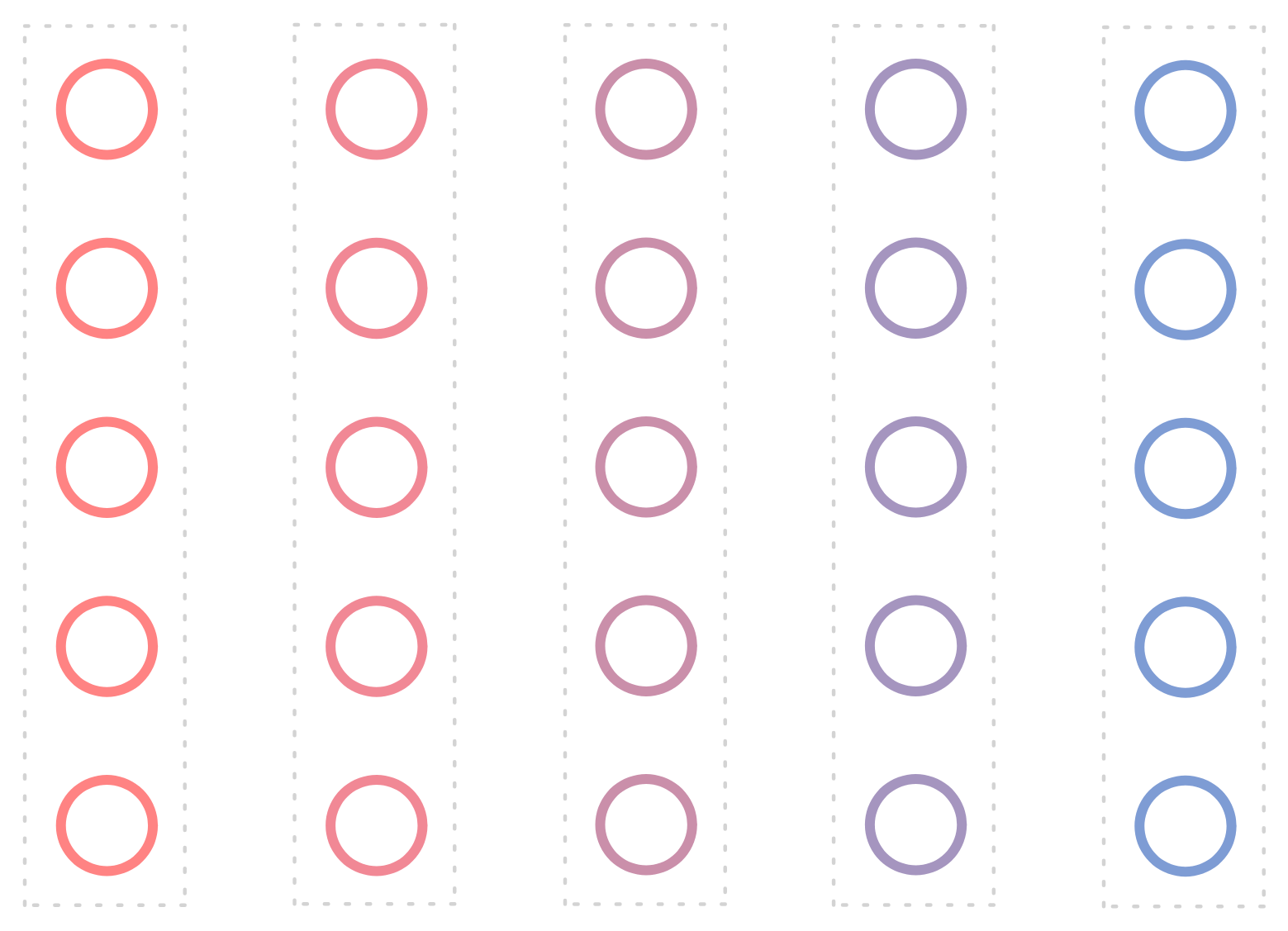 18
Preconditioned Monte Carlo
19
Normalizing flows
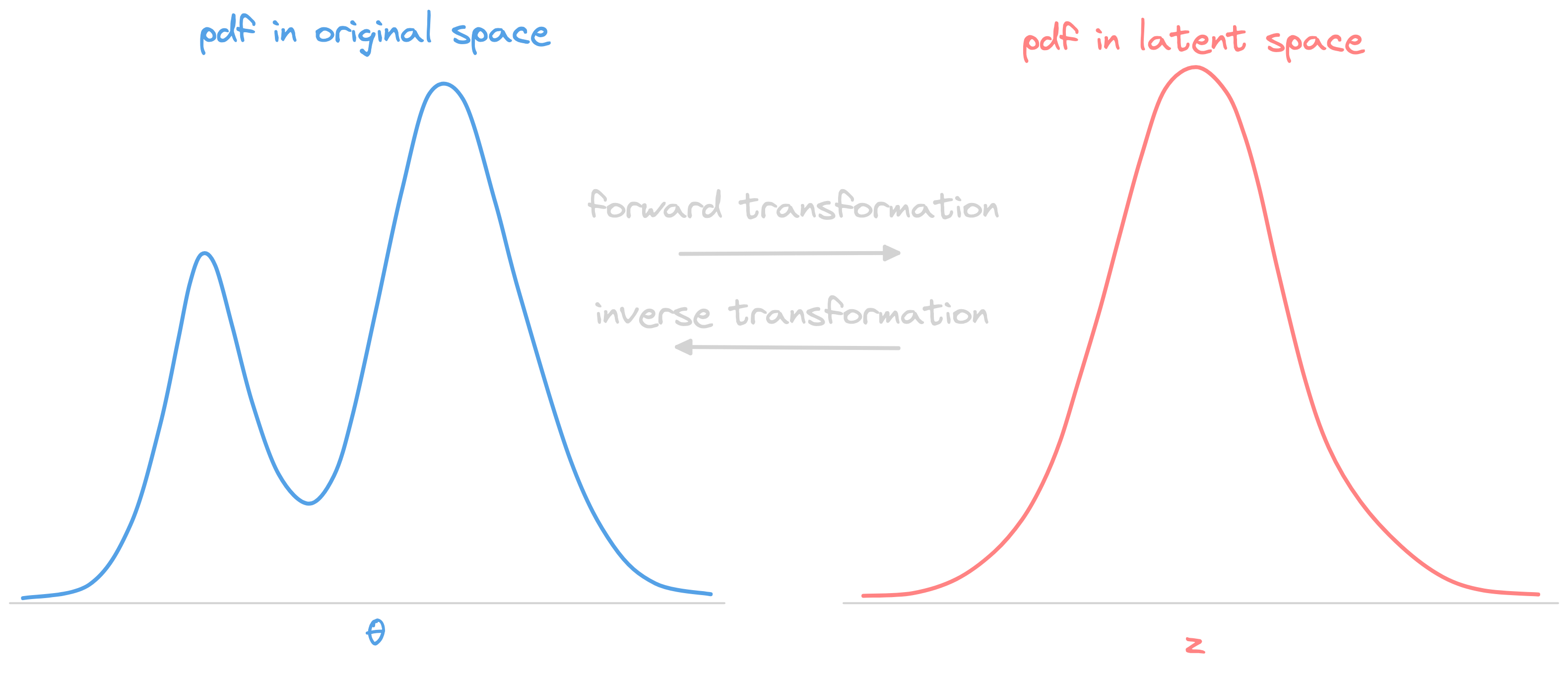 20
Normalizing flow preconditioning
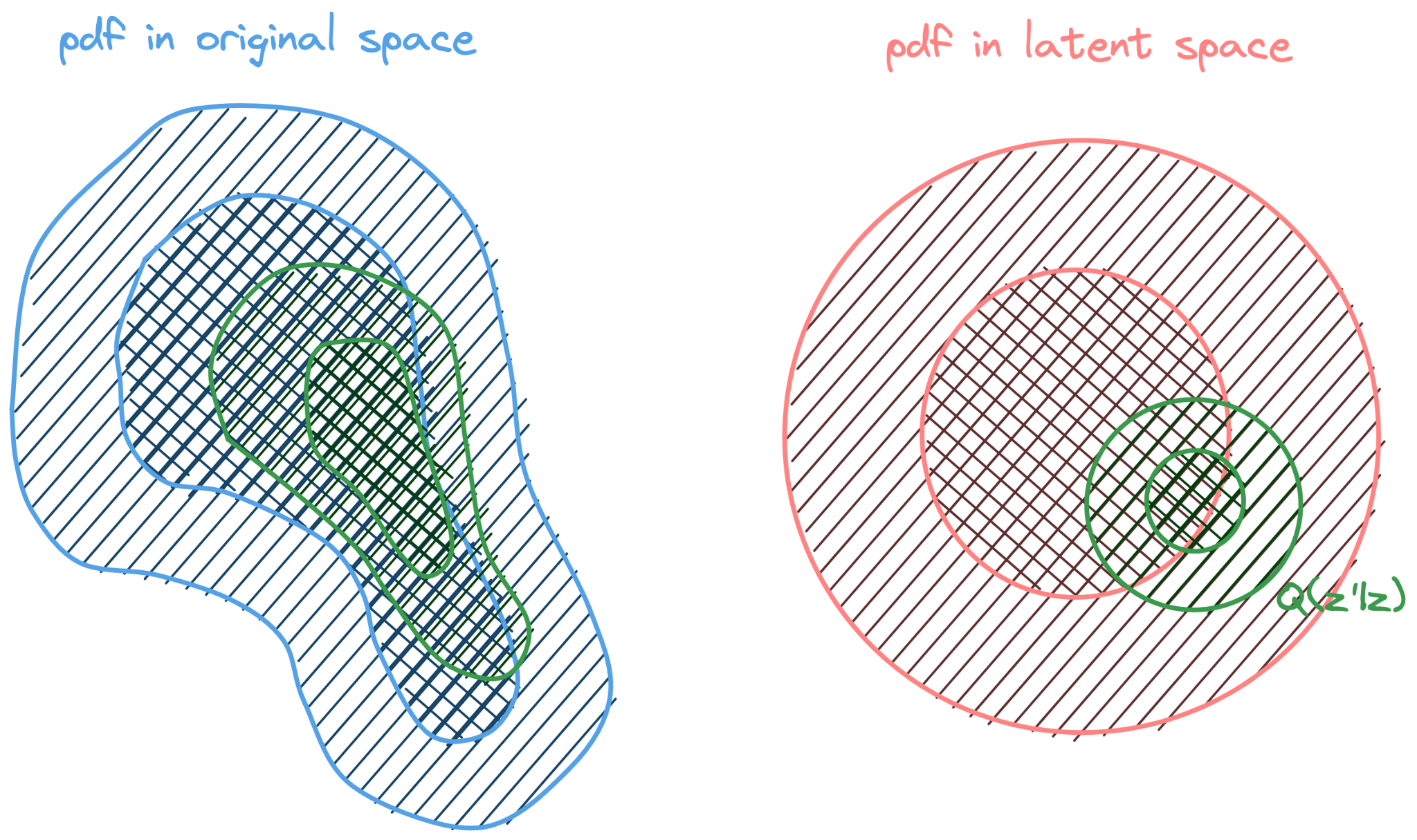 21
Preconditioned Crank-Nicolson
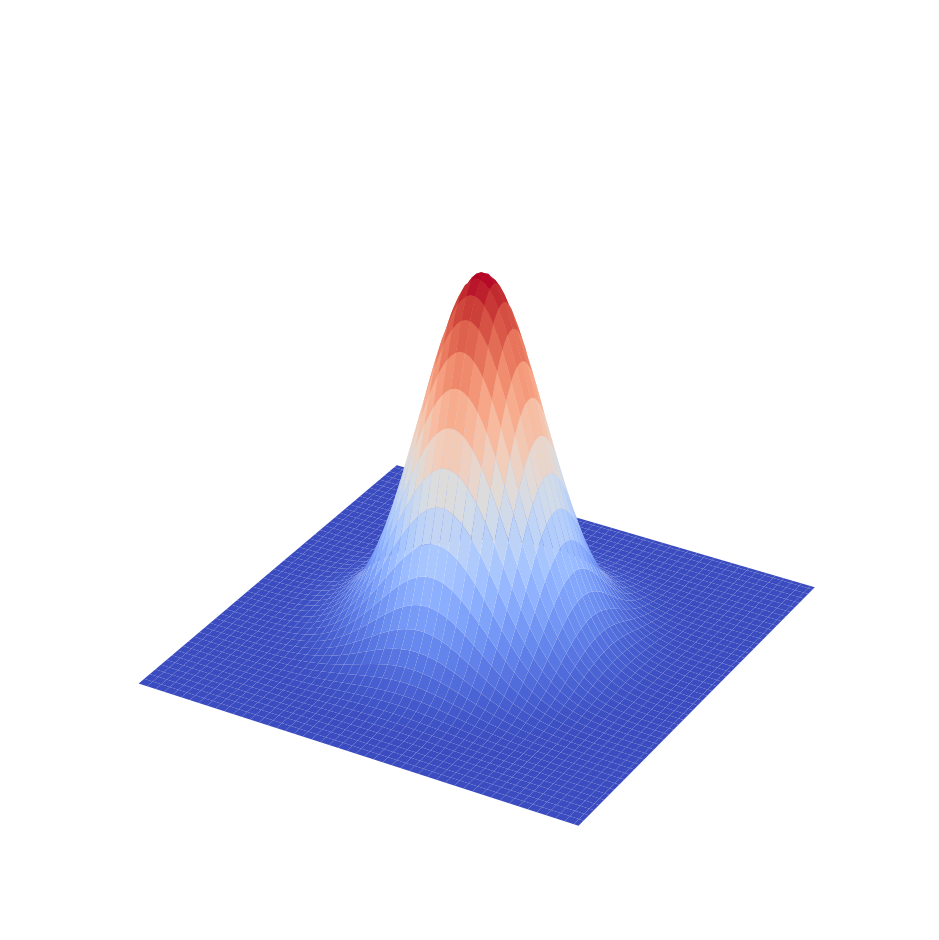 Random-walk Metropolis
noise
new state
current state
Preconditioned Crank-Nicolson
rescaled noise
new state
step size
current state 
shifted toward mode
22
RWM vs. pCN
Random-walk Metropolis
Preconditioned Crank-Nicolson
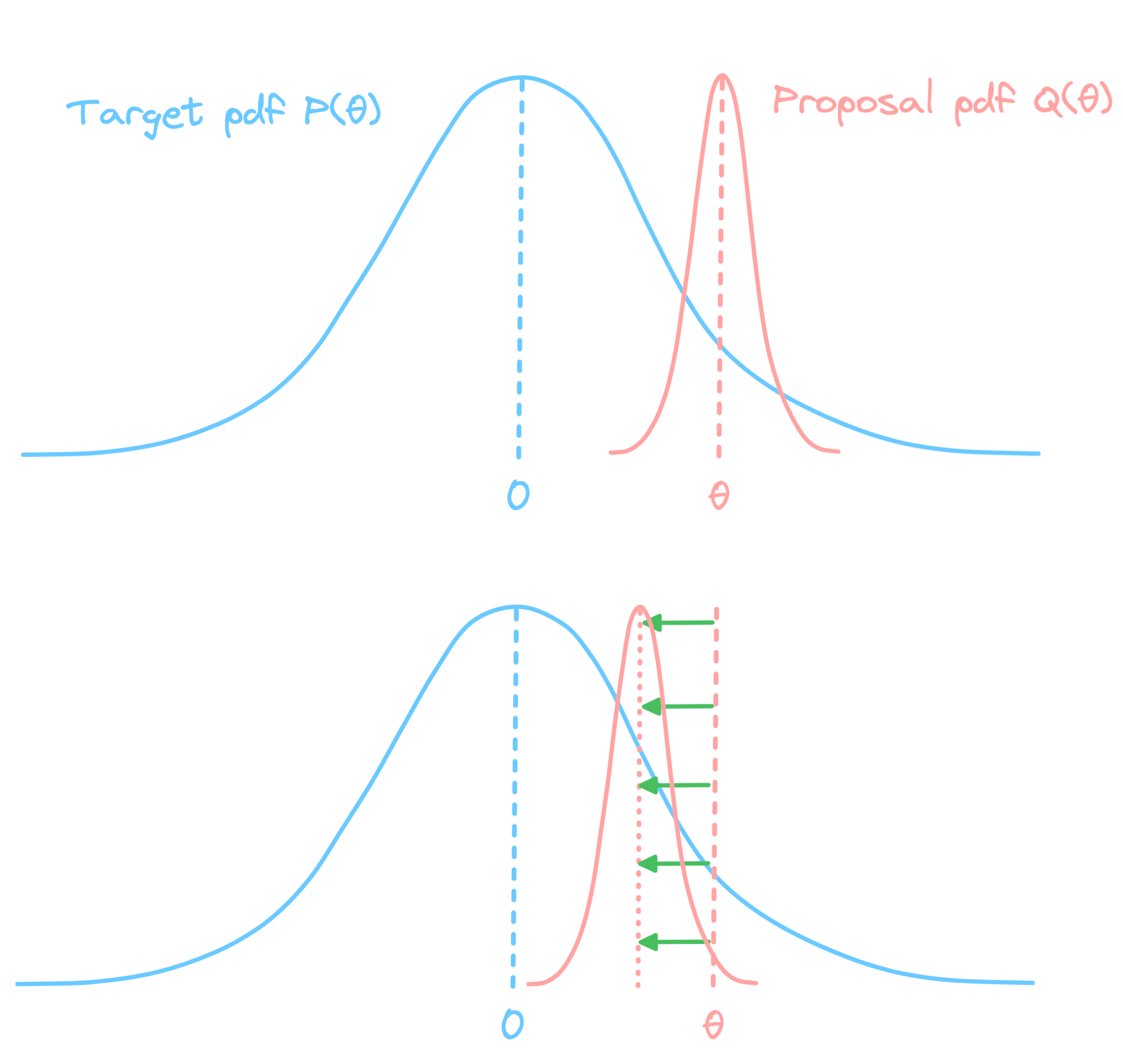 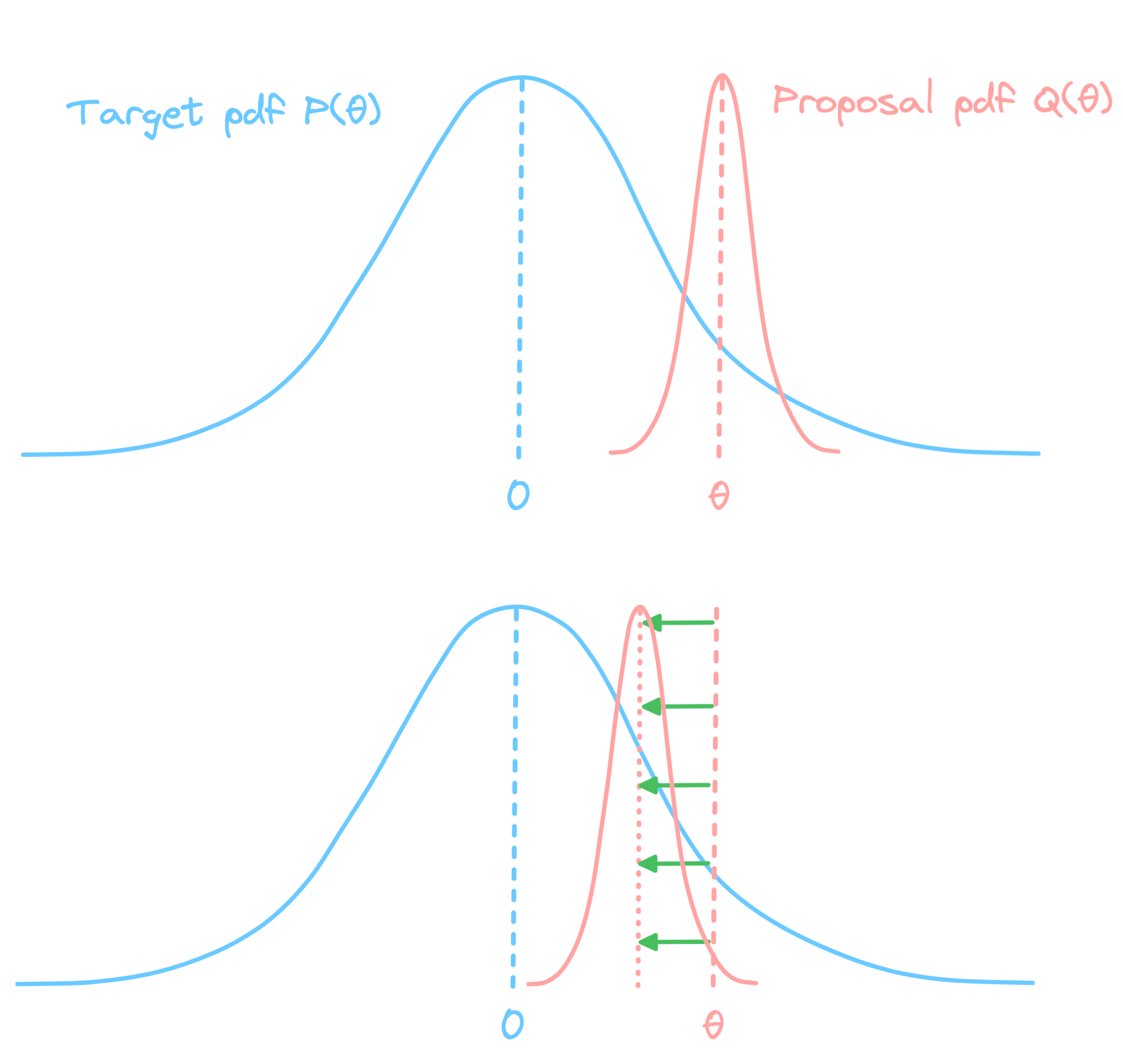 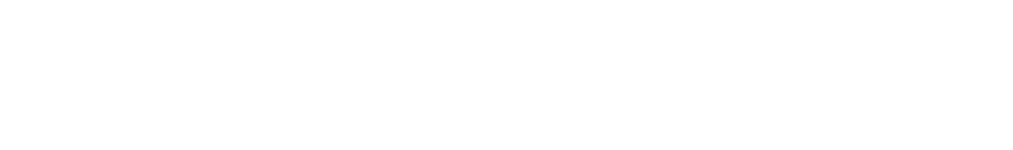 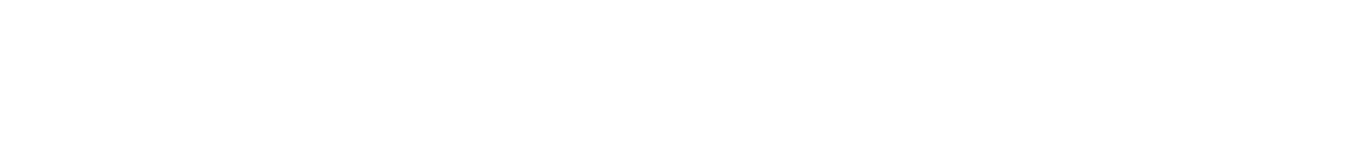 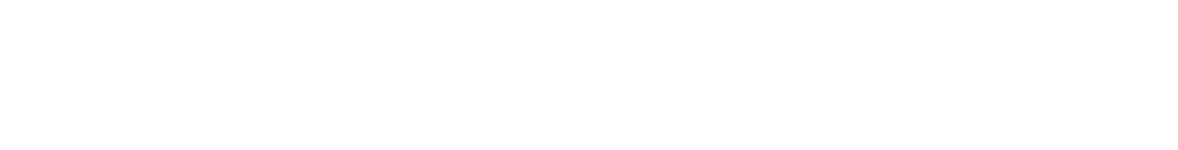 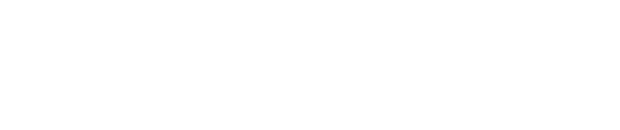 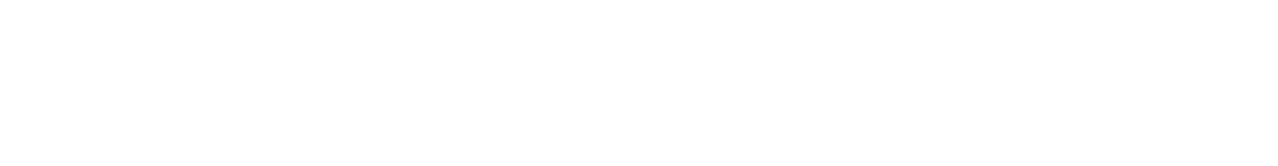 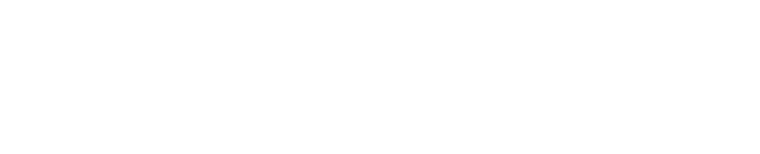 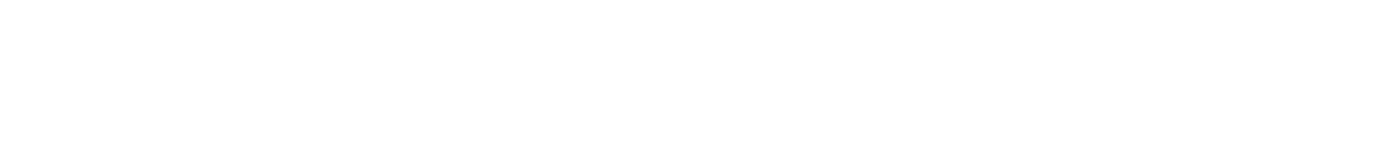 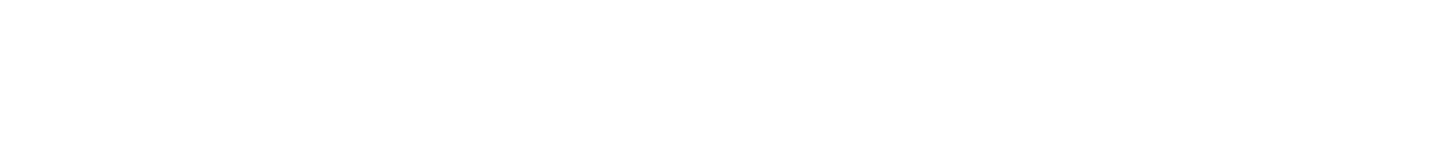 23
pCN in latent space
Challenge: Standard pCN requires a normal prior and a weak likelihood.
Solution: Apply pCN in the latent space of the preconditioning transform z = f(θ).
Target

Proposal
                                                          where
Acceptance
                                                          where
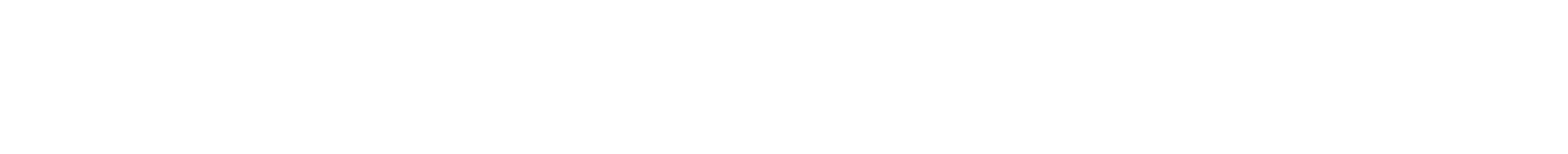 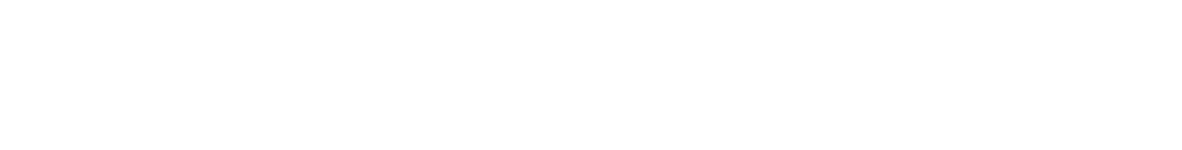 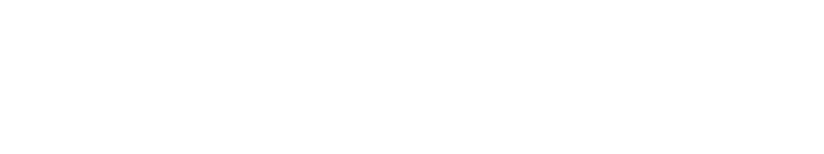 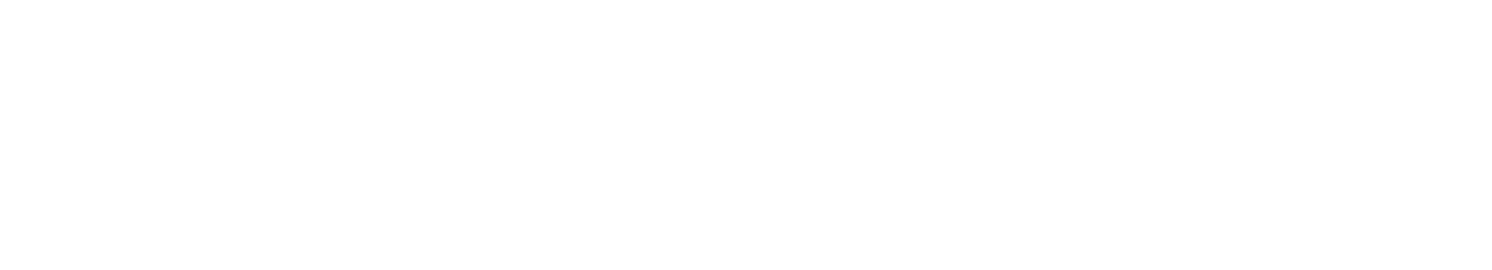 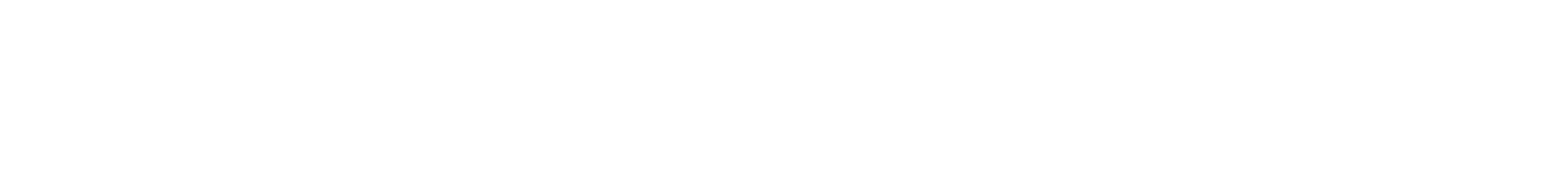 24
PMC
=
SMC + RWM
25
PMC
=
SMC + RWM
pCN
PSMC
26
Examples
27
Computational cost benchmark
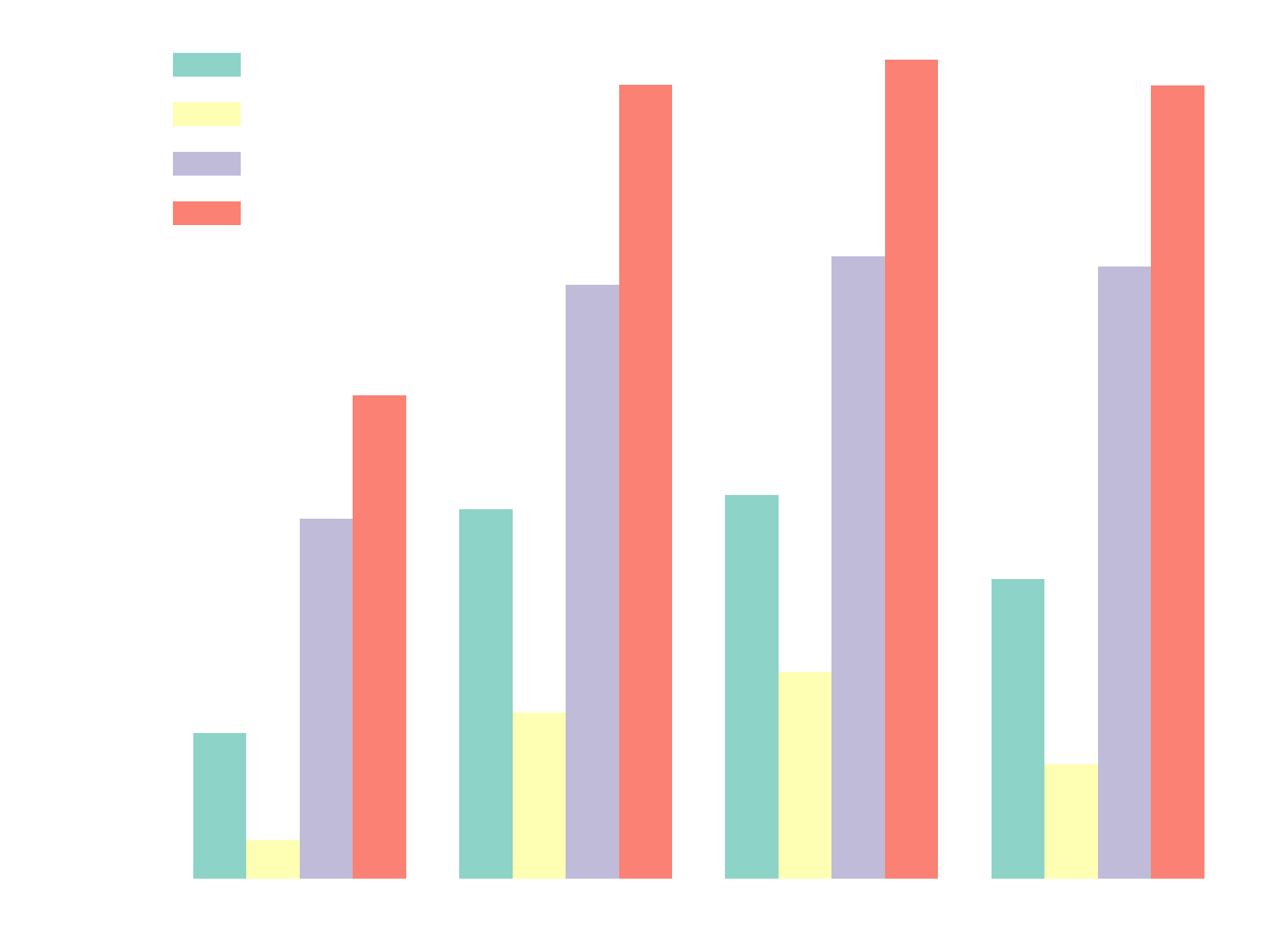 28
Model evidence benchmark
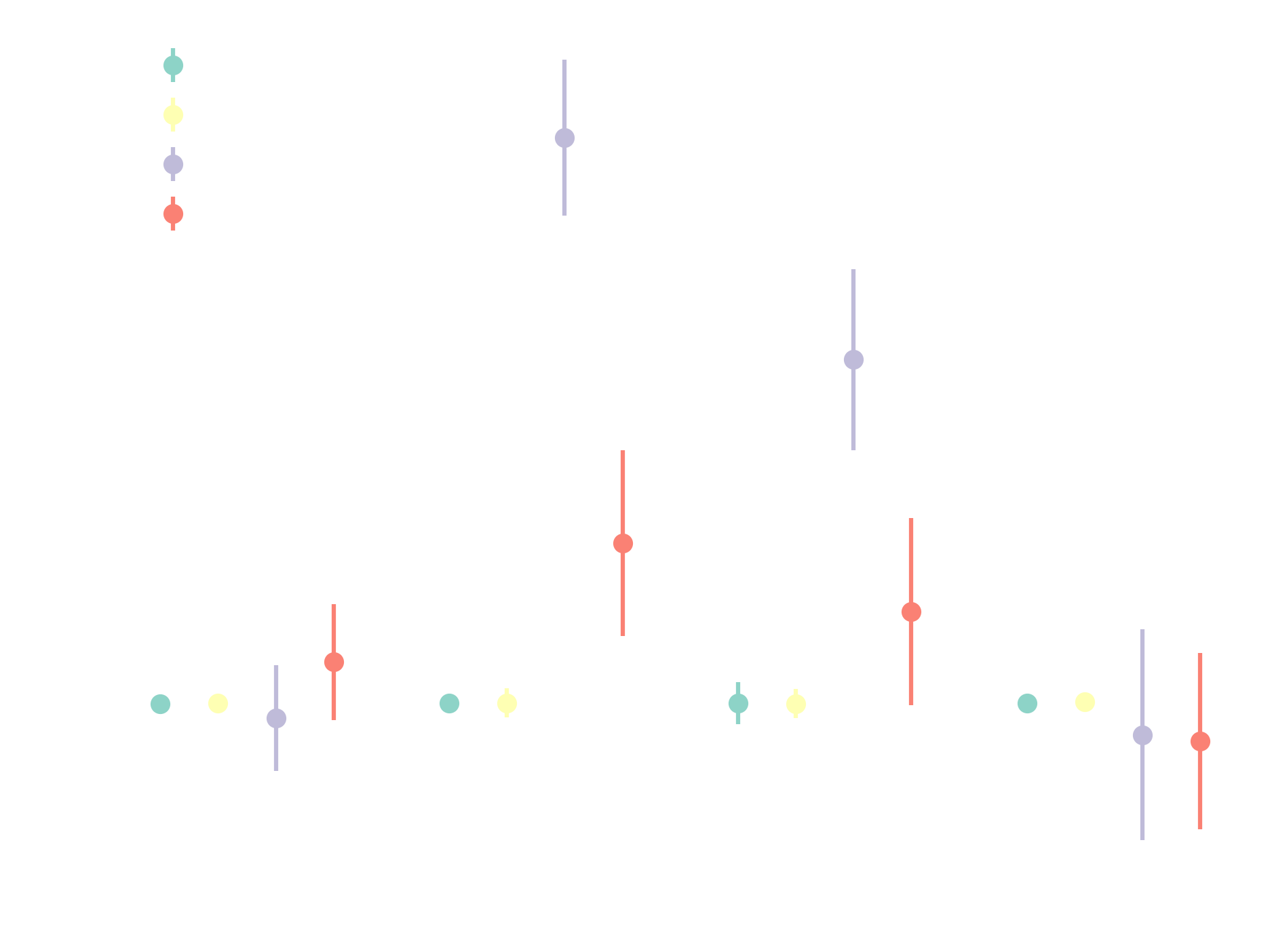 29
Computational cost scaling
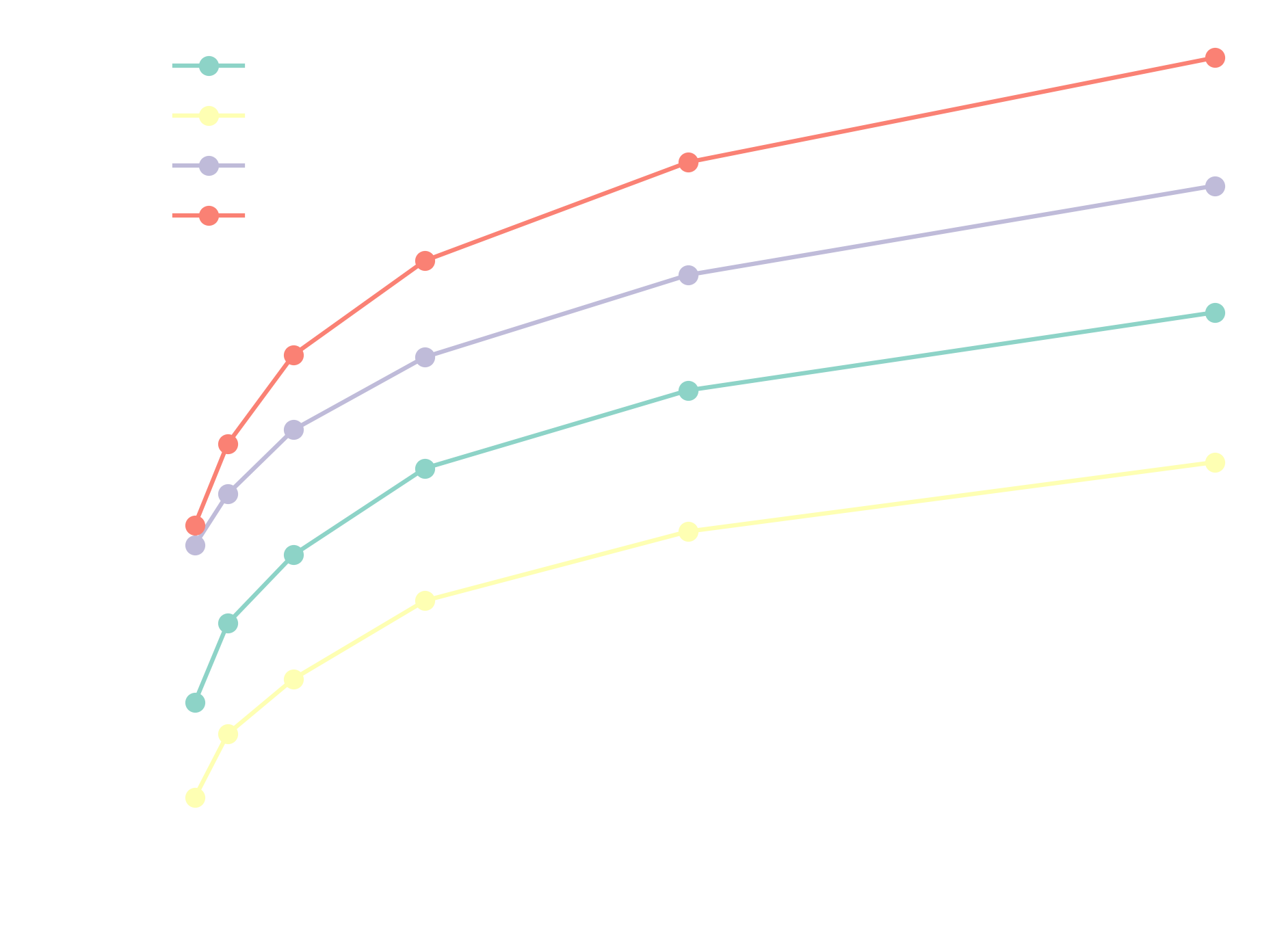 30
Model evidence scaling
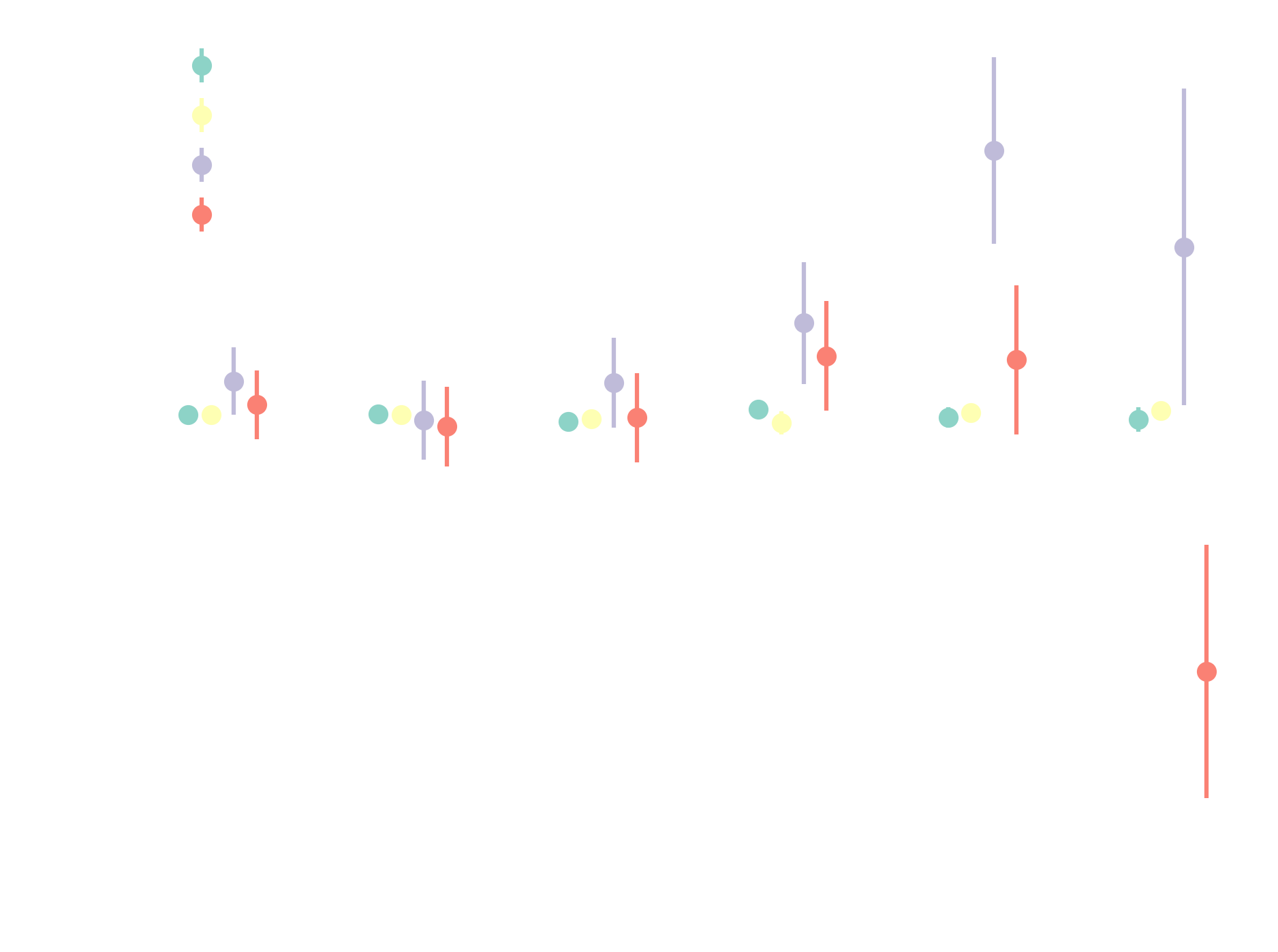 31
DES Y1 3x2pt
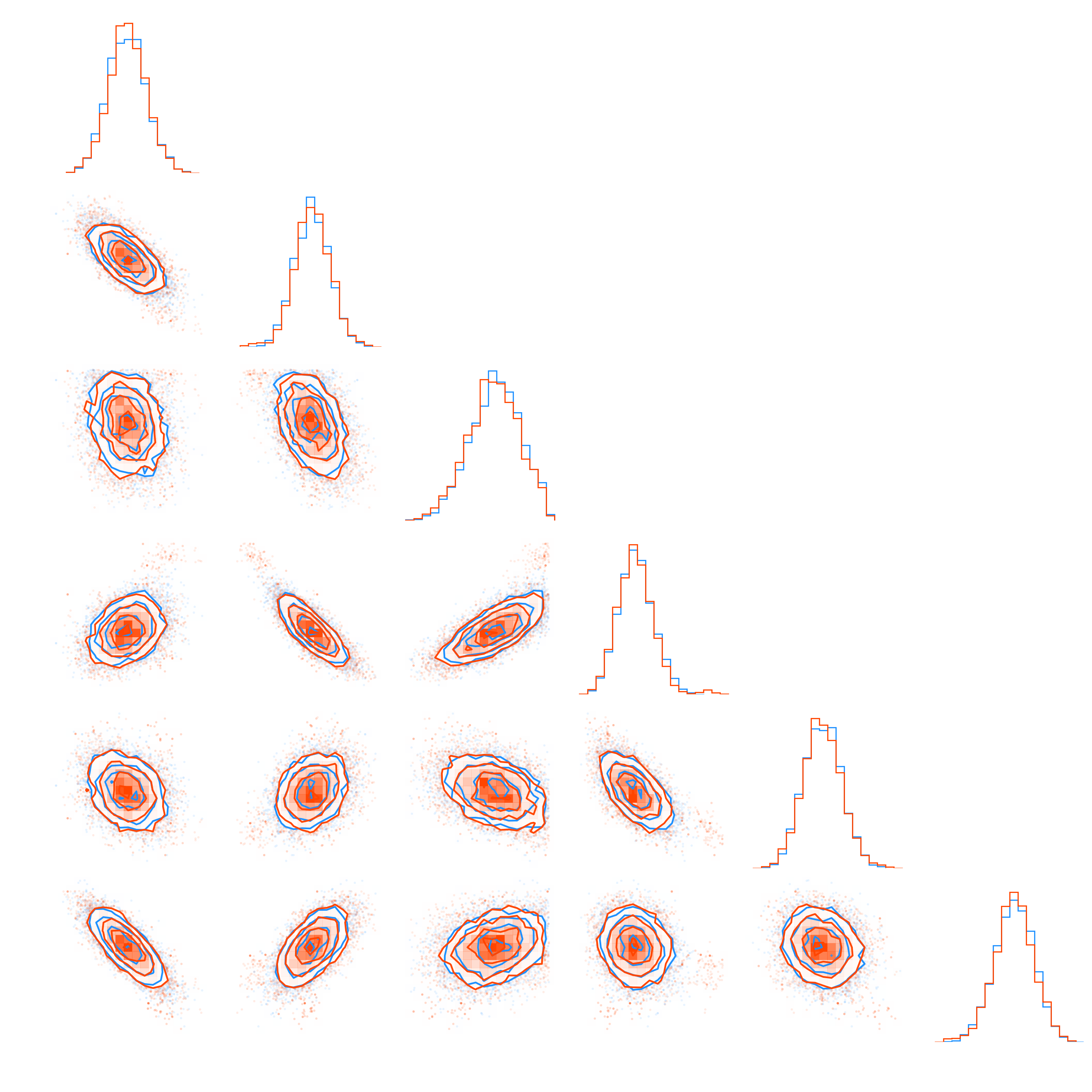 Preliminary results (target ESS: 104)

- Metropolis-Hastings ~ 40 h

- No U-Turn Sampler (NUTS) ~ 4.5 h 

- PMC ~ 20 min
32
Relation to Nested Sampling
33
Nested sampling as PSMC
Riemann integral
Advantages over standard NS
Well-defined termination
Pure Monte Carlo
Unbiased
No independence requirement
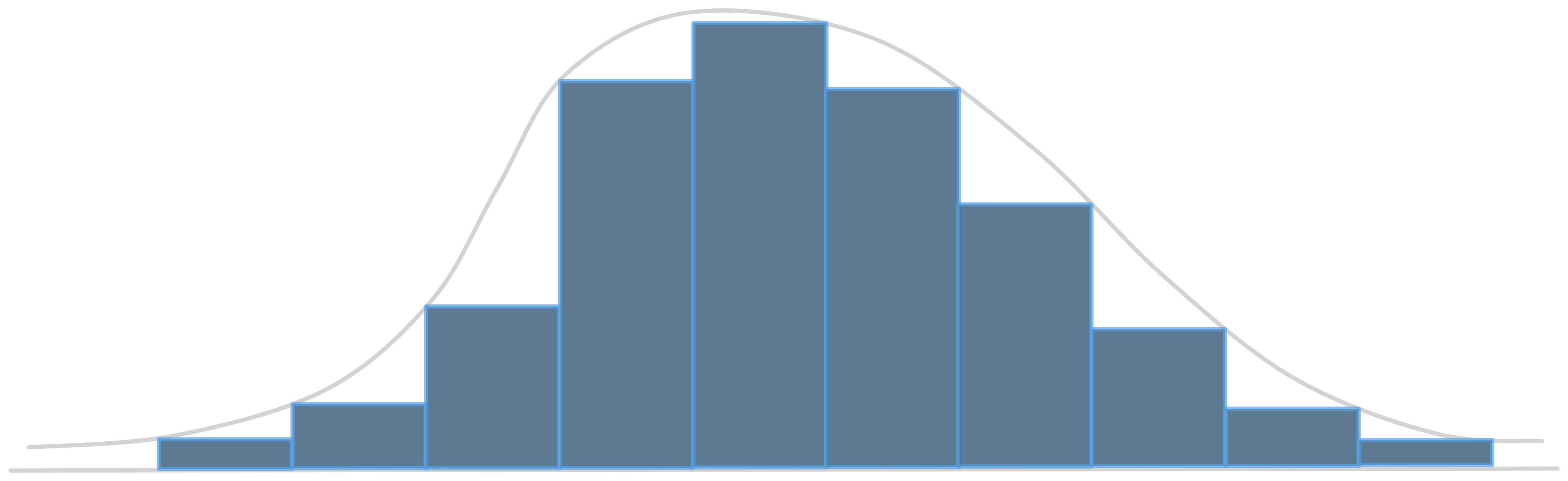 Lebesgue integral
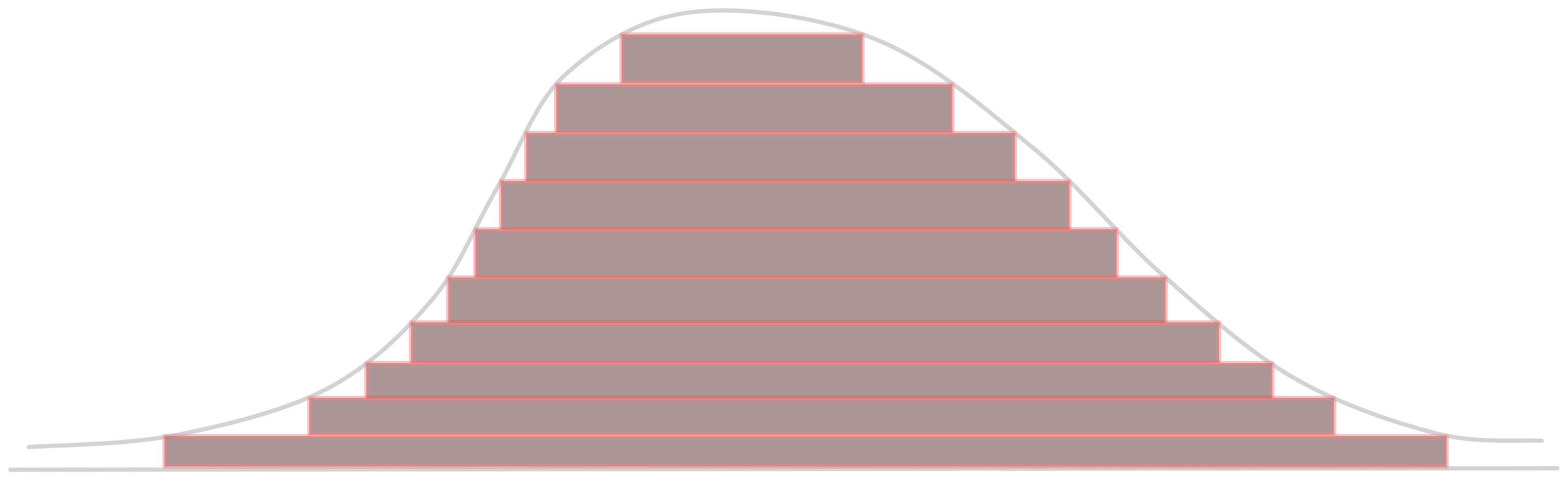 34
Software
35
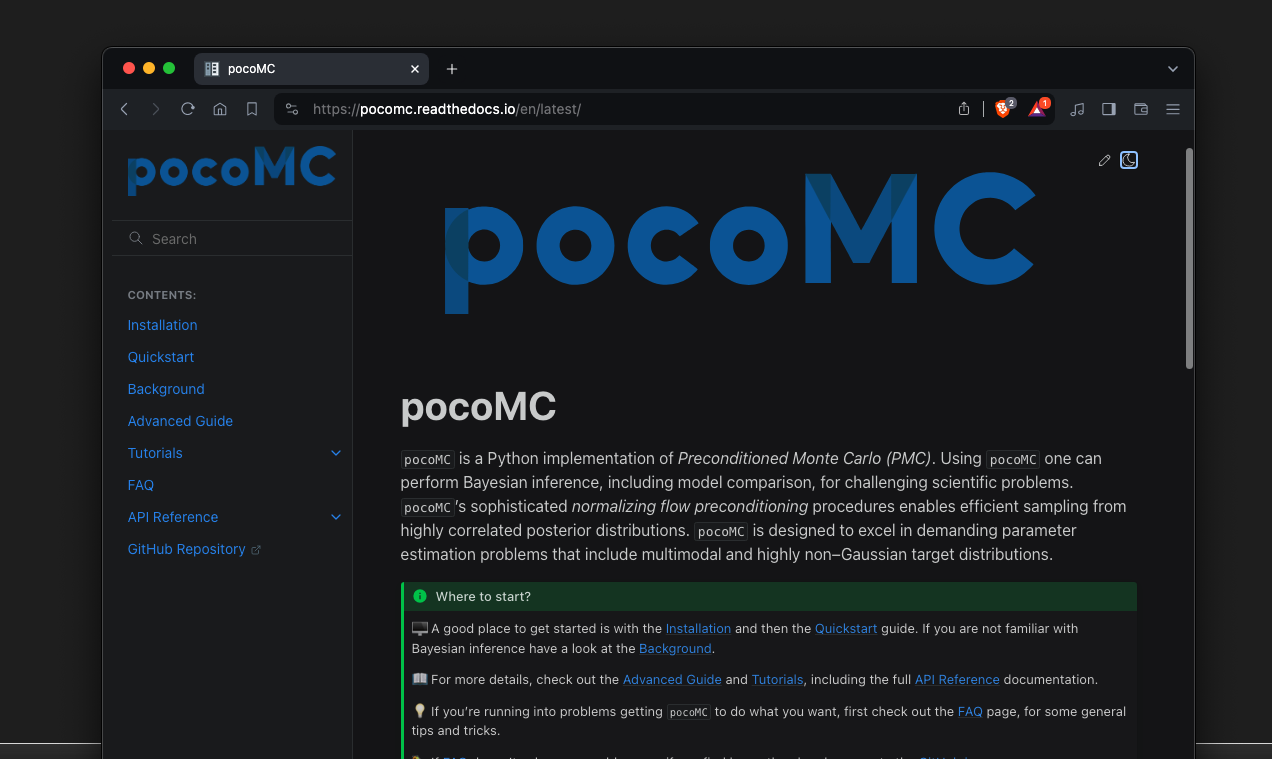 36
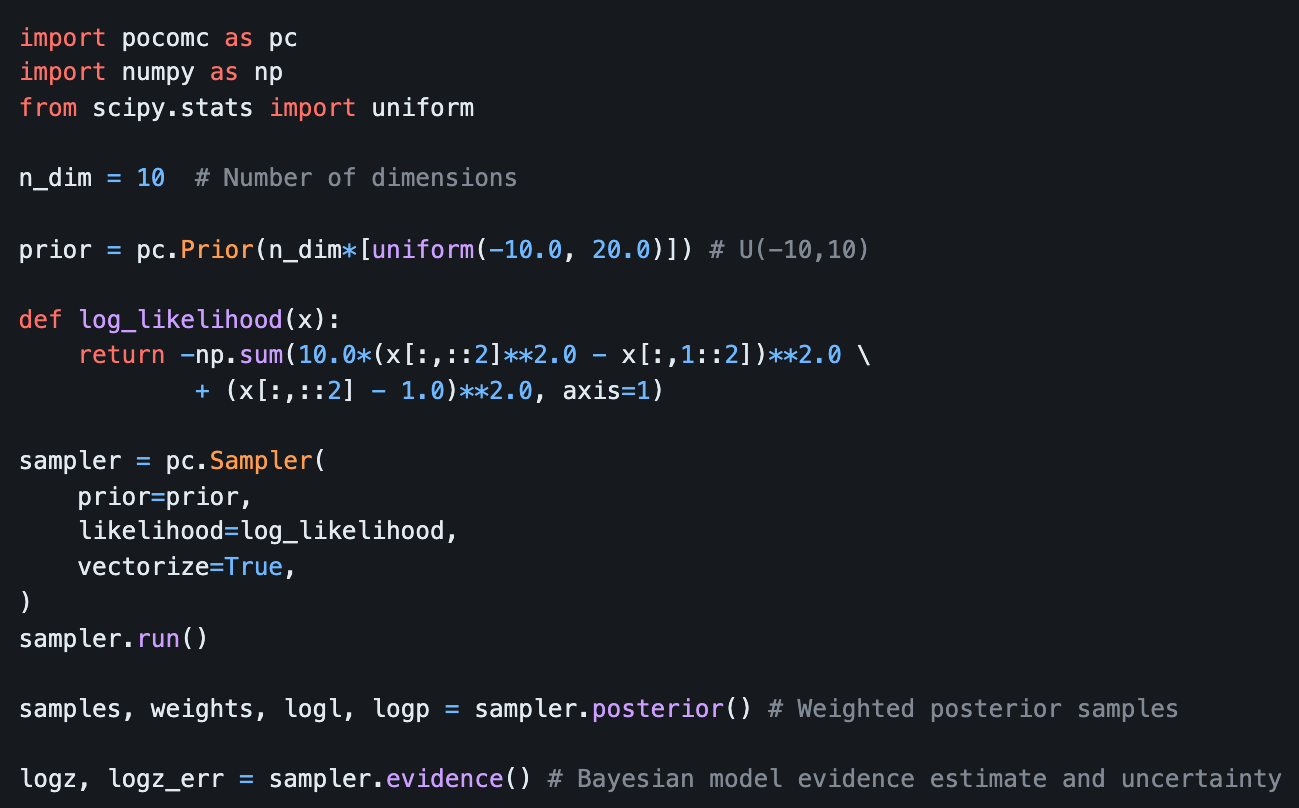 37
Take-home message
Sampling complex/multimodal posteriors and estimating their evidence in moderate-to-high dimensions is now feasible, both efficiently and without gradients.
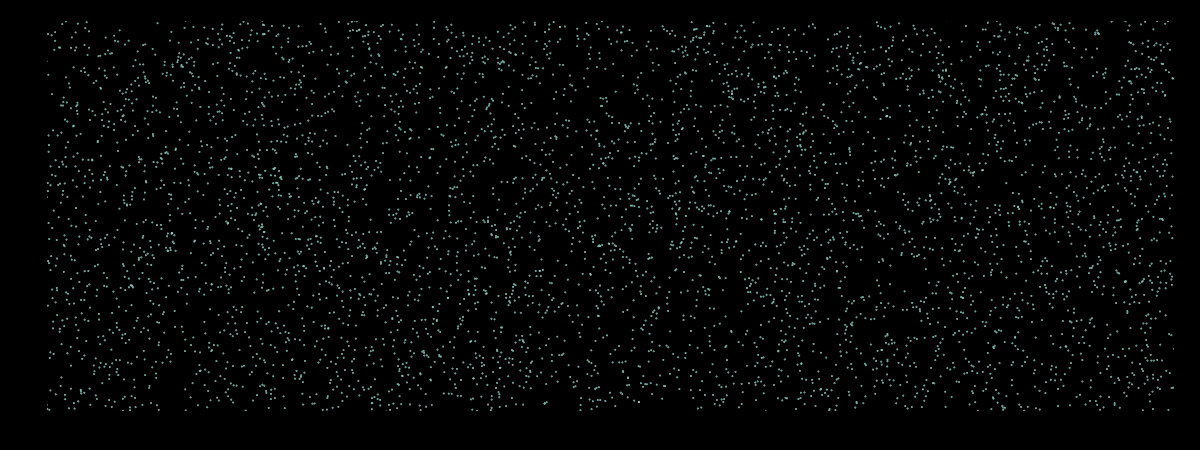 38